Отчет главы Измерского сельского поселения  о социально-экономического развития Измерского сельского поселения в 2021 году  и задачах на 2022годВалитова Раиса Минсаетовича
Территория Измерского сельского поселения - 8039га, 2 населённых пункта.
Общая численность населения на 01.01.2022г. составляет 612 человека:с. Измери – 278 с. Вожи- 334
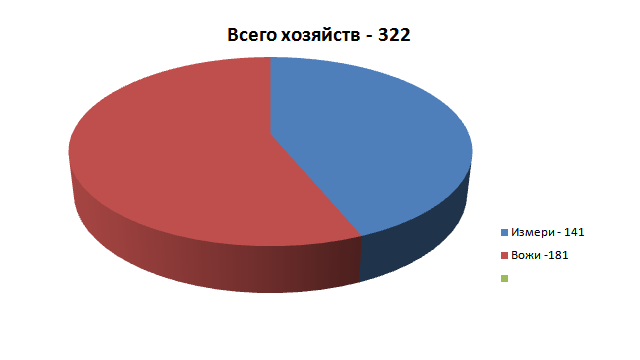 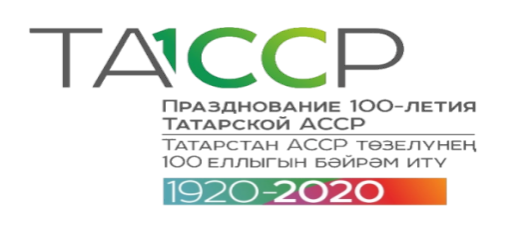 Демографические показатели
Поголовье скота  на 1.01.2022года
Реализация продукции животноводства
Личное подсобное хозяйство 
Барашин Владимир Александрович с. Вожи
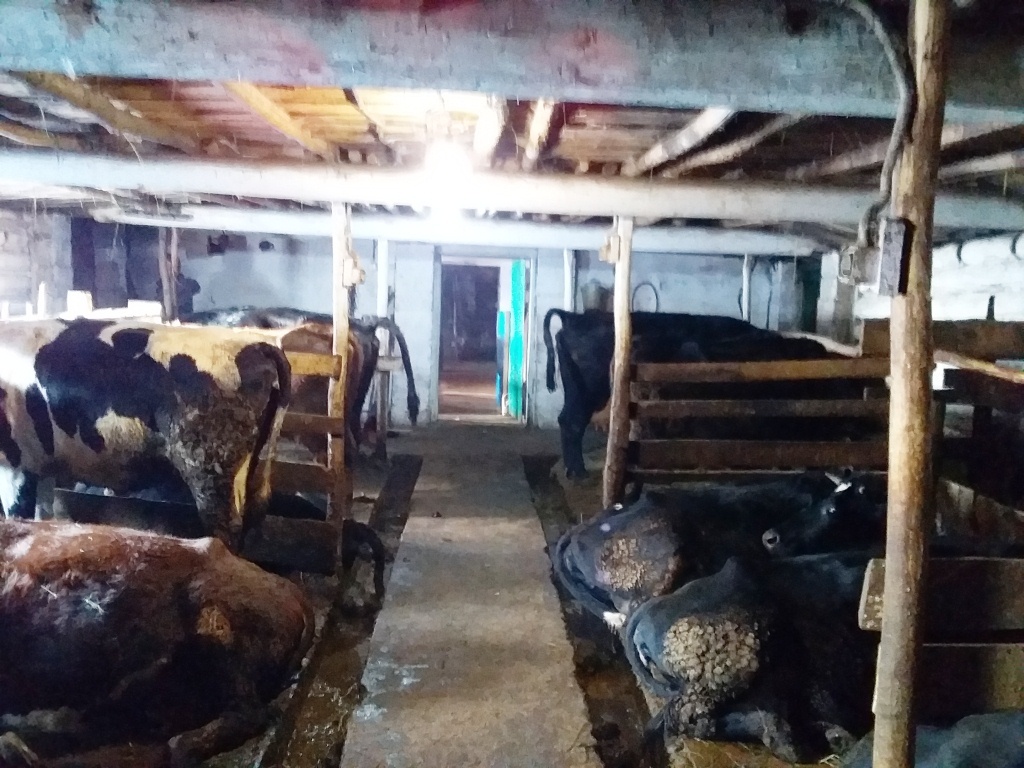 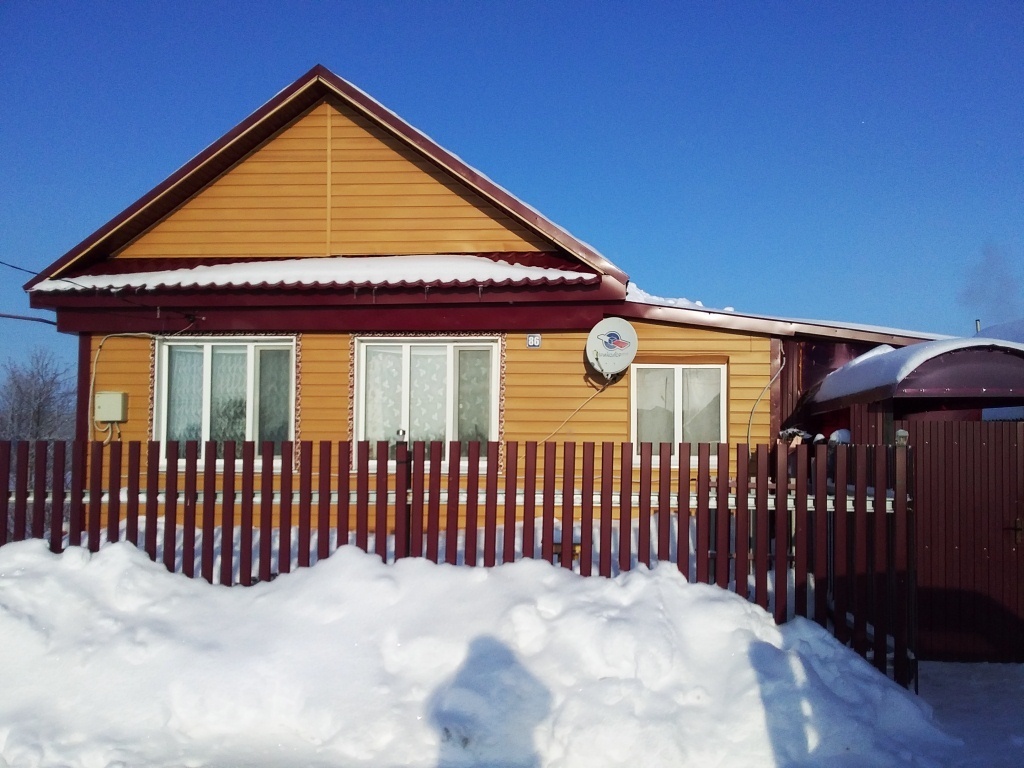 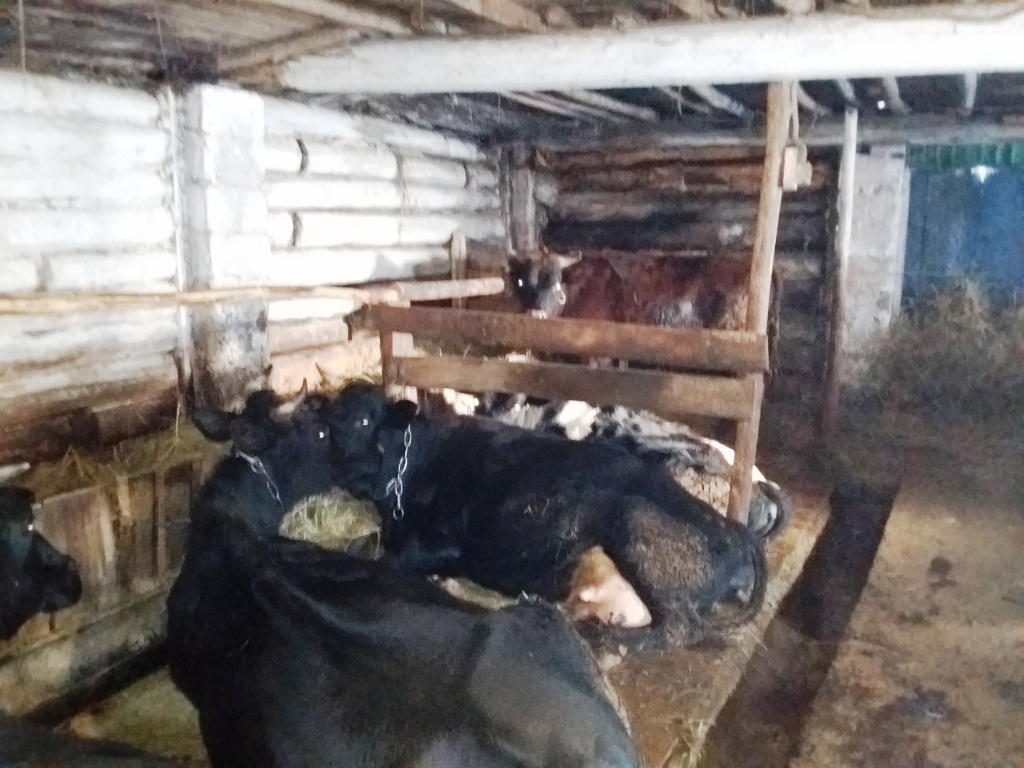 Личное подсобное хозяйство 
Дятлов Александр Анатольевич с. Вожи
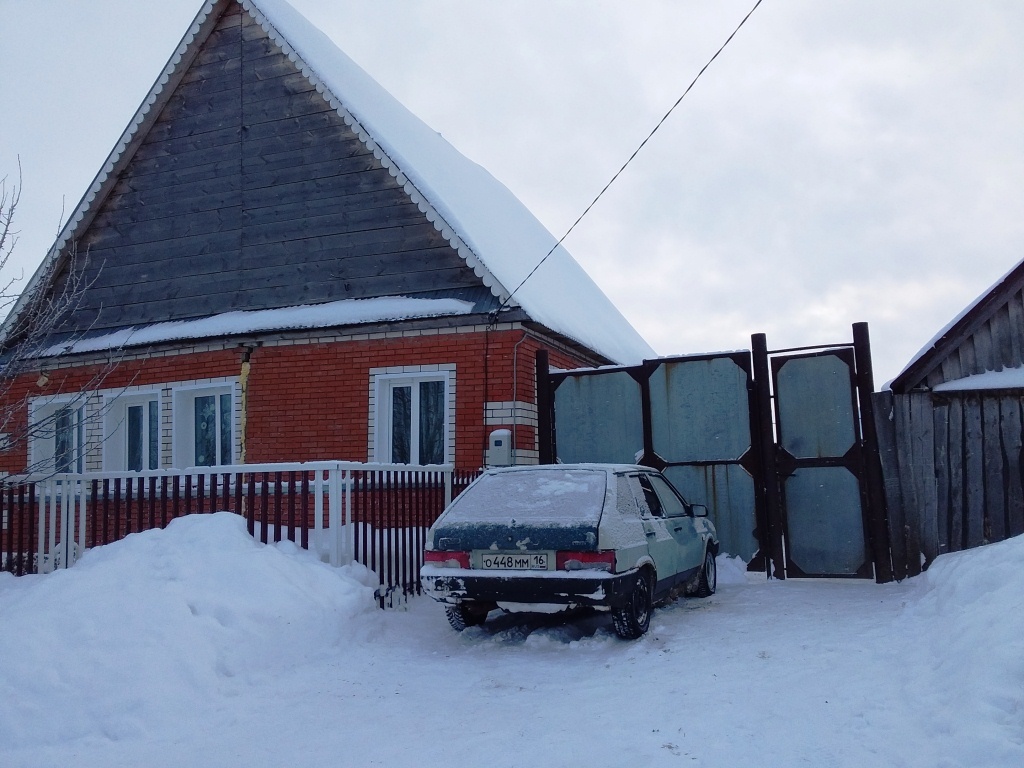 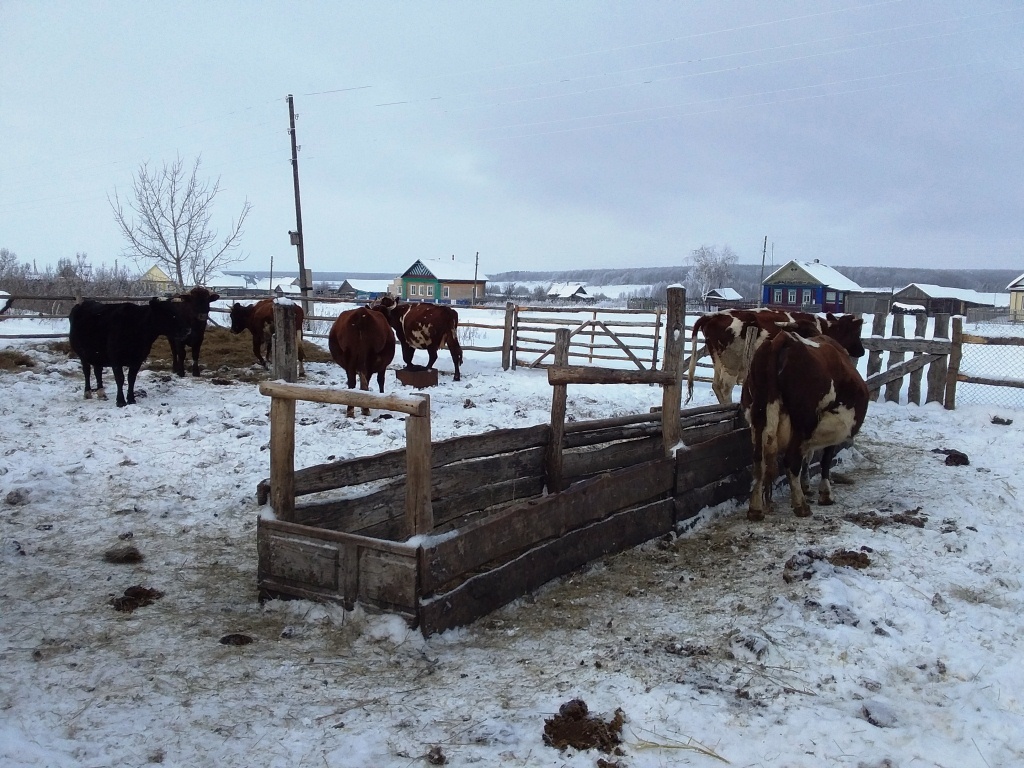 Личное подсобное хозяйство 
Шарапова Илгама Нургалиевича с. Измери
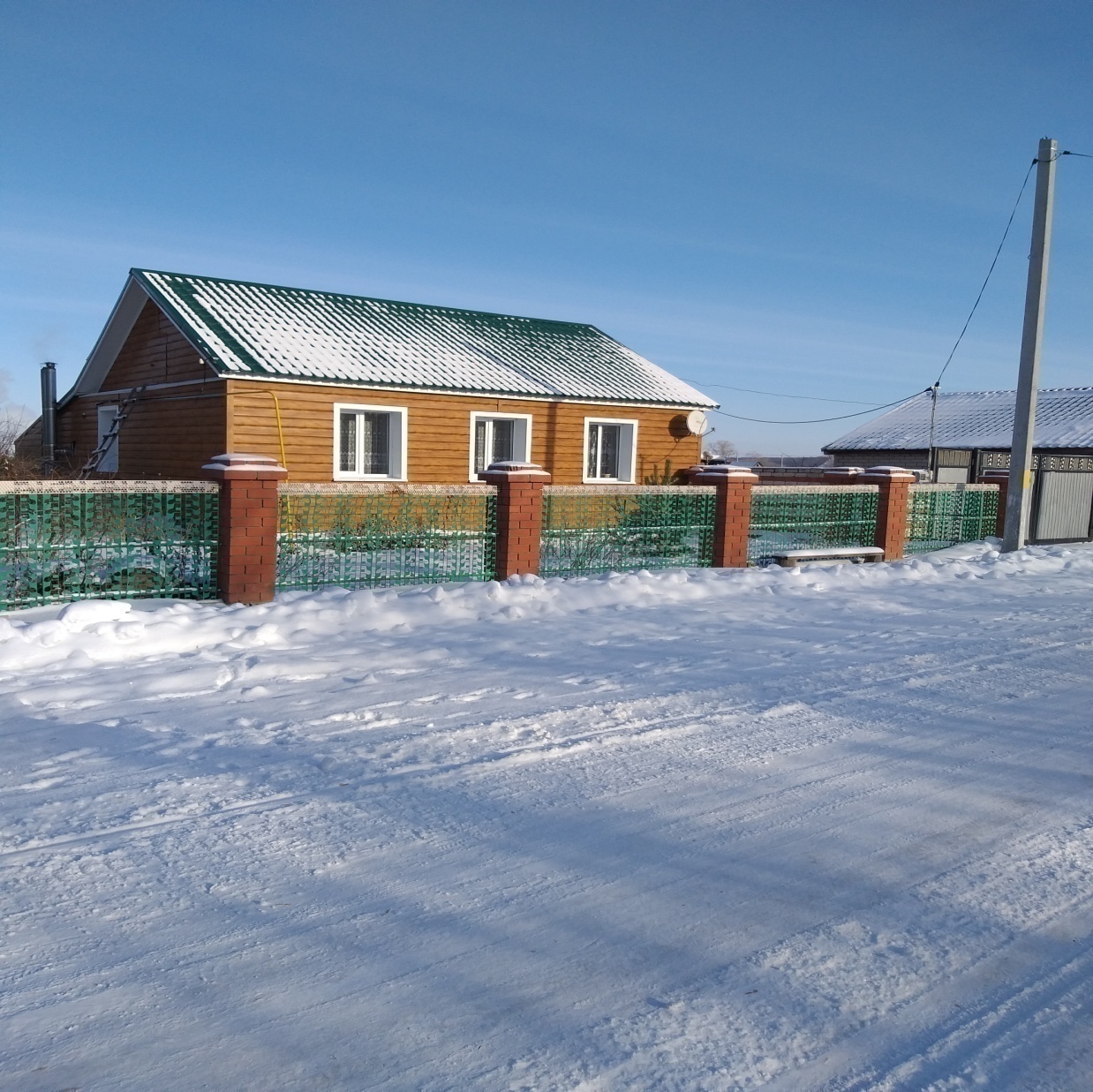 КФХ Исакова В.И
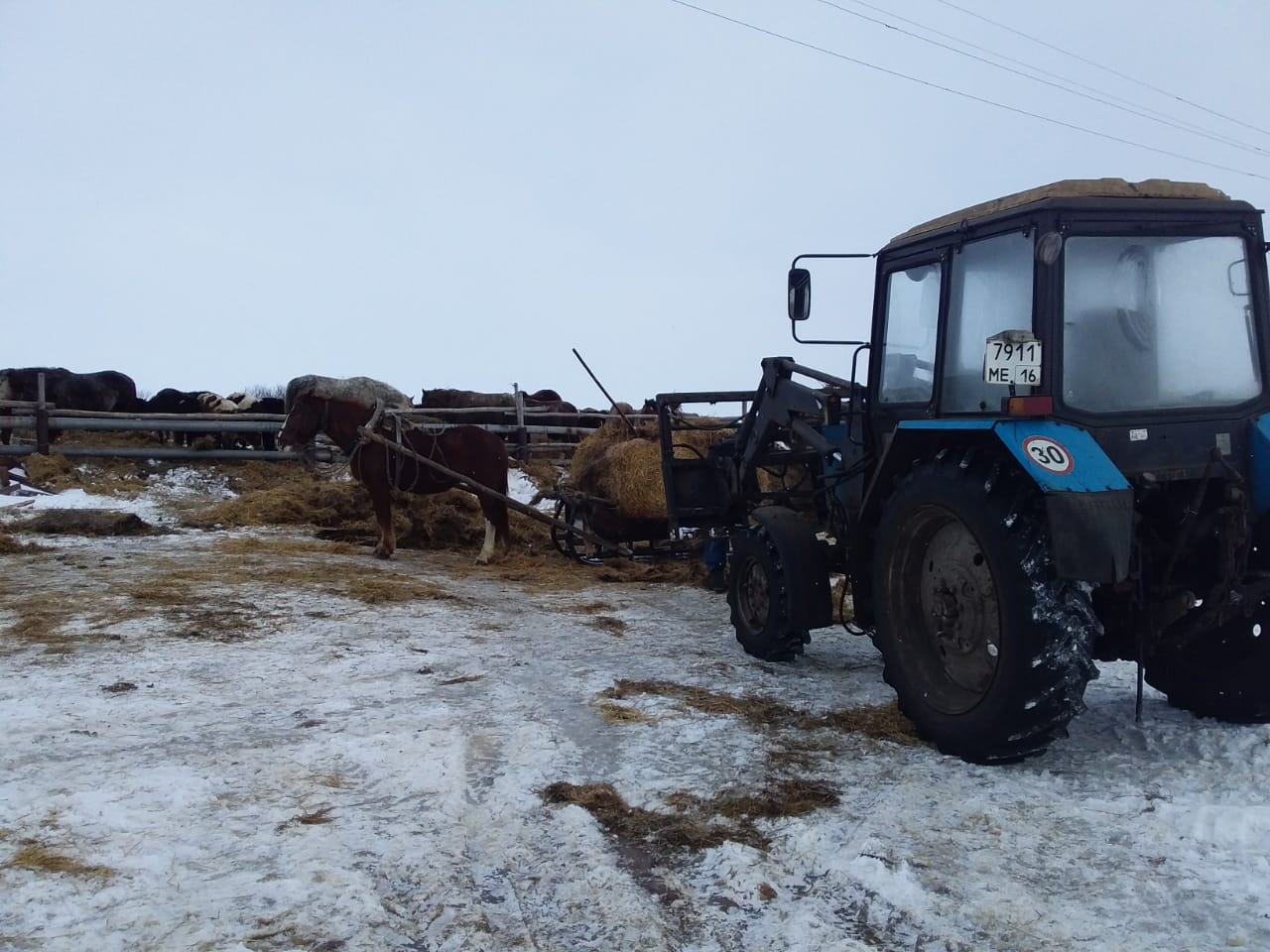 ИП Милицкова Р.С.
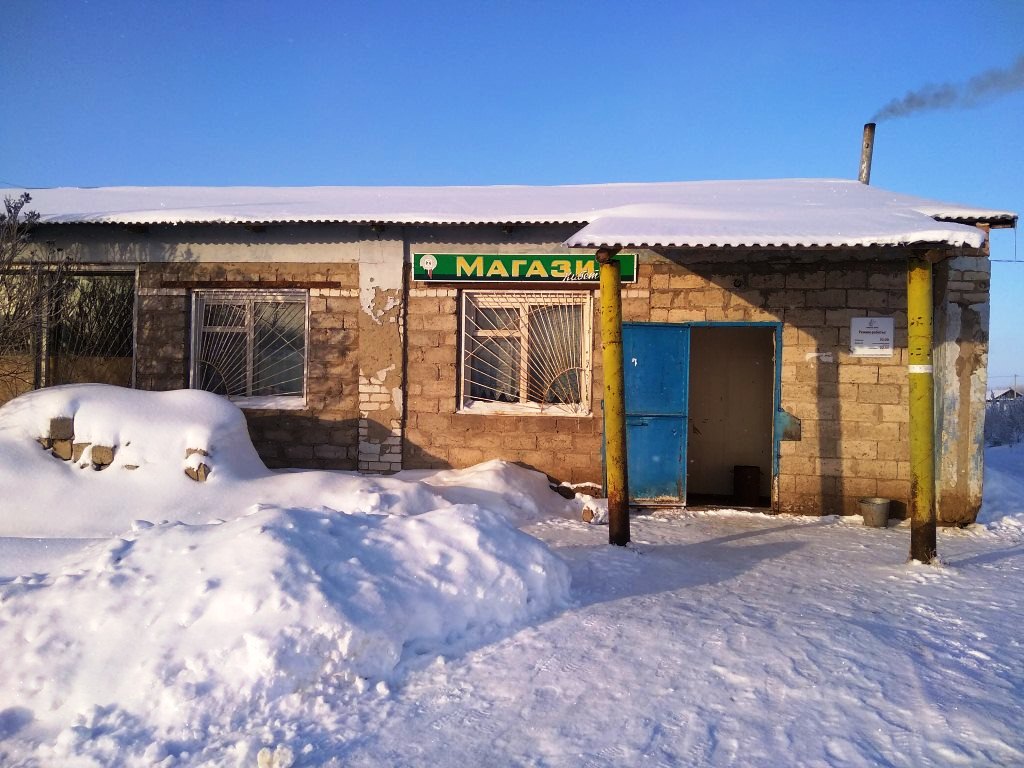 ИП Кузнецова Г.В.
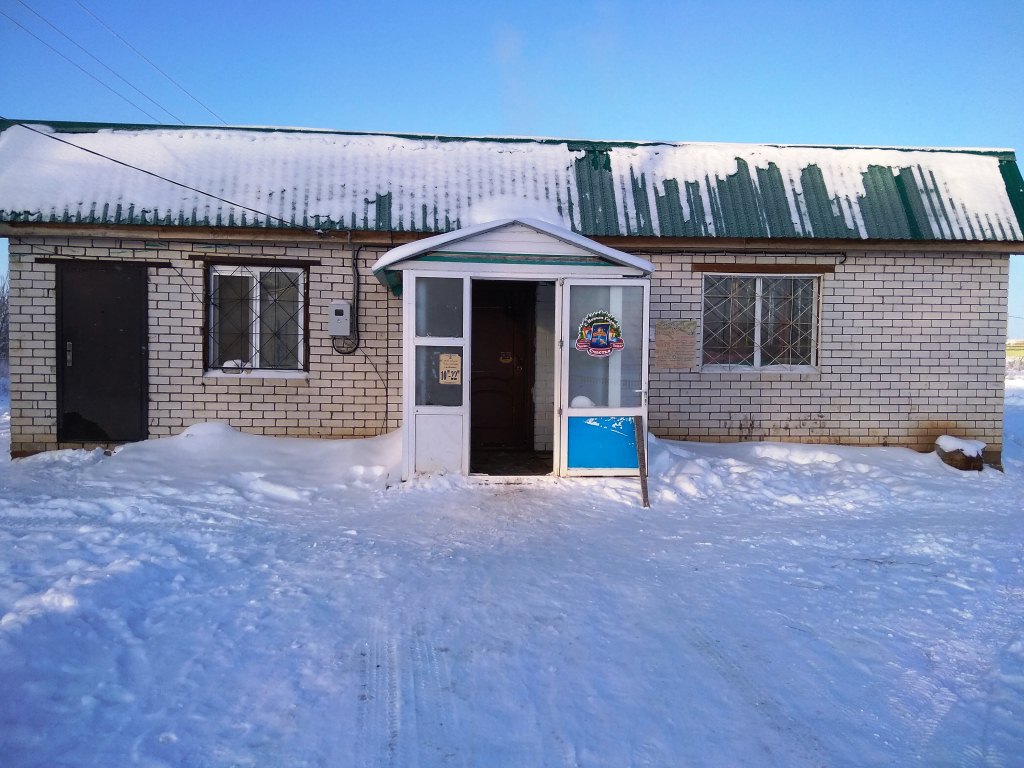 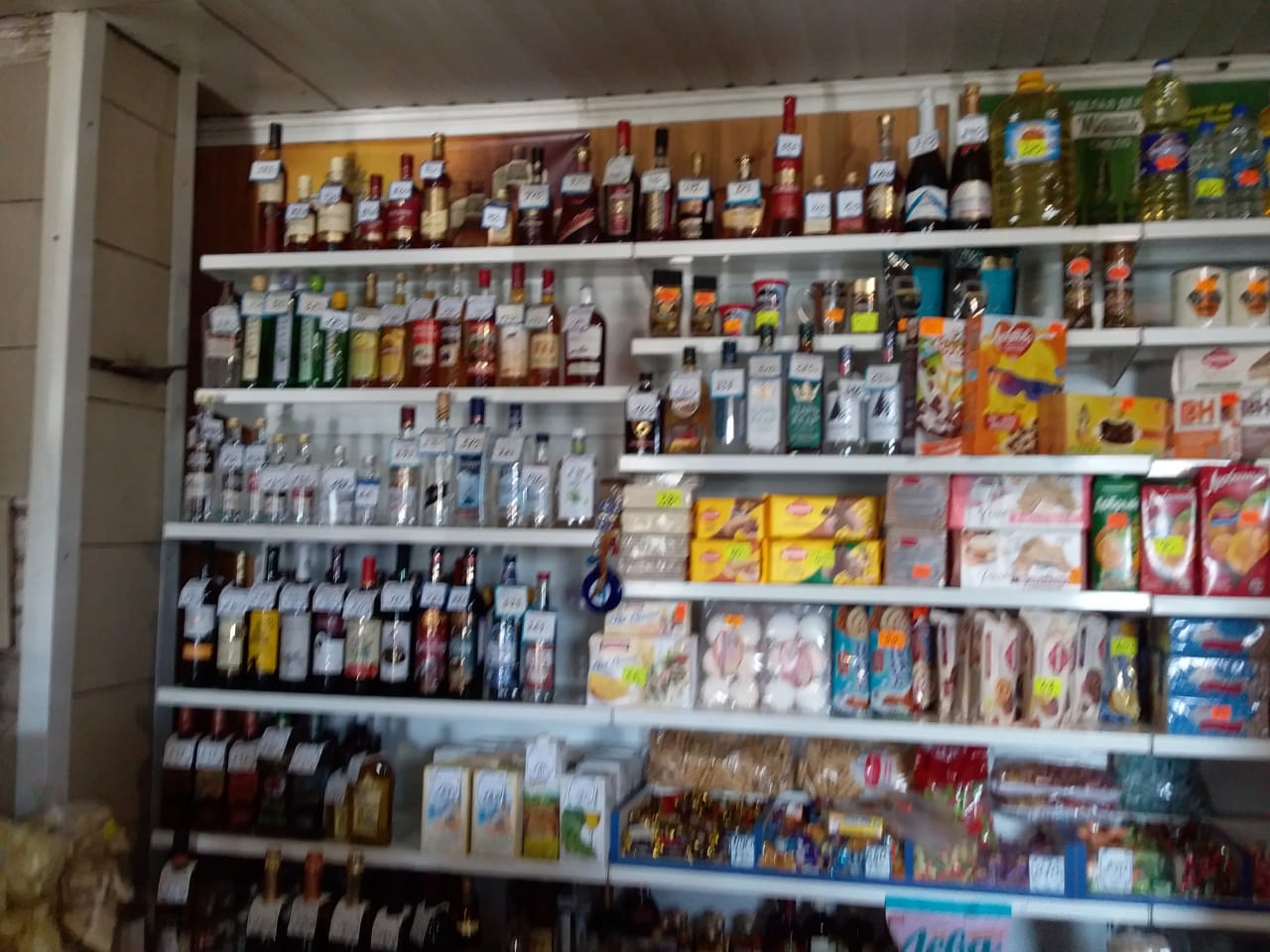 ИП Макаров О. В грузоперевозки
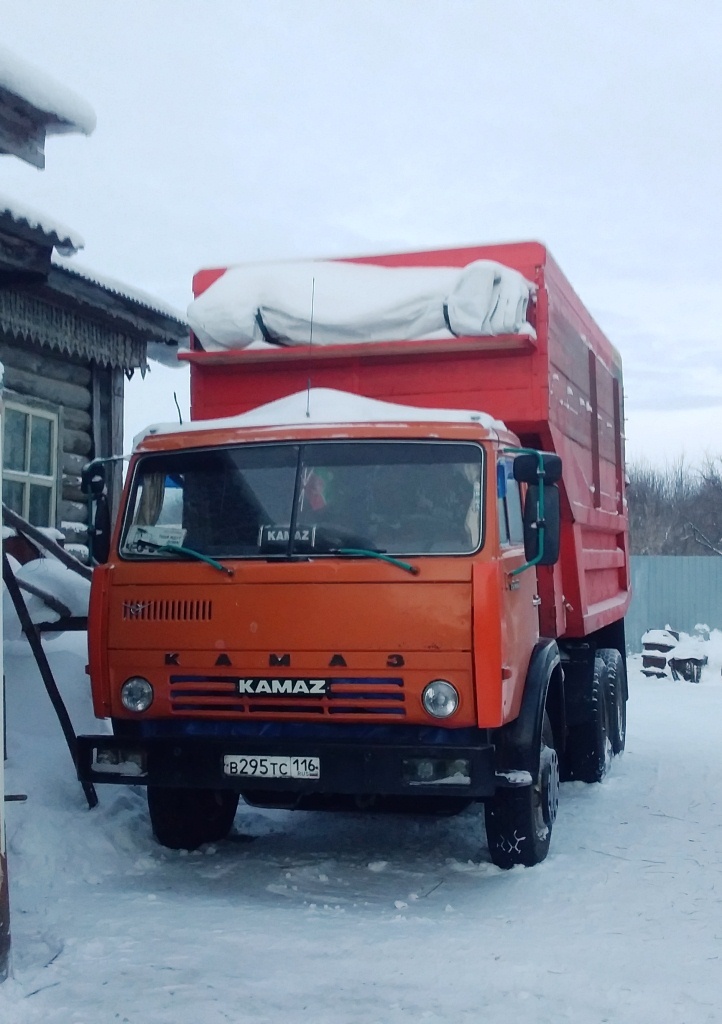 ИП Ожогин  Илья Сергеевич
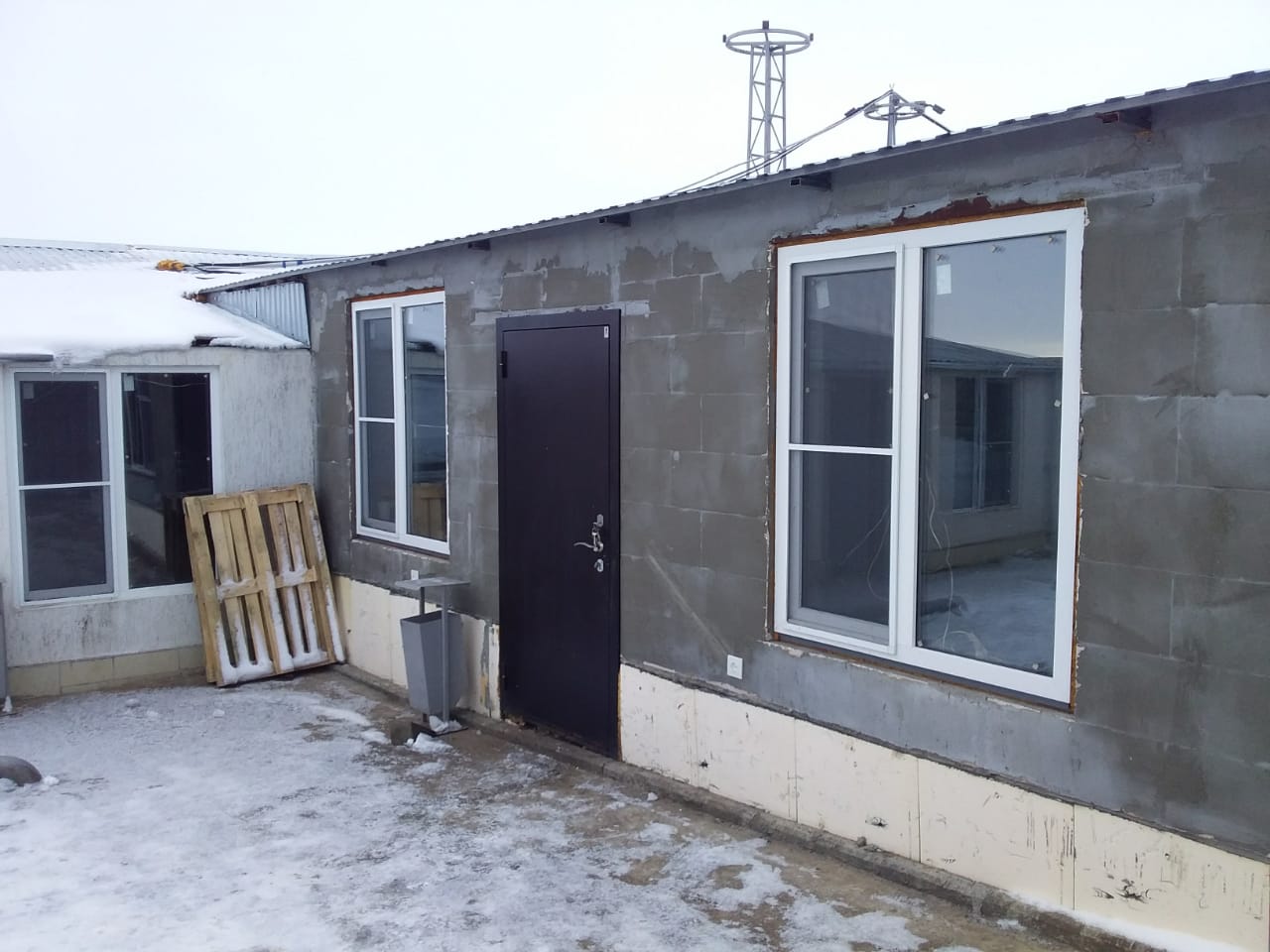 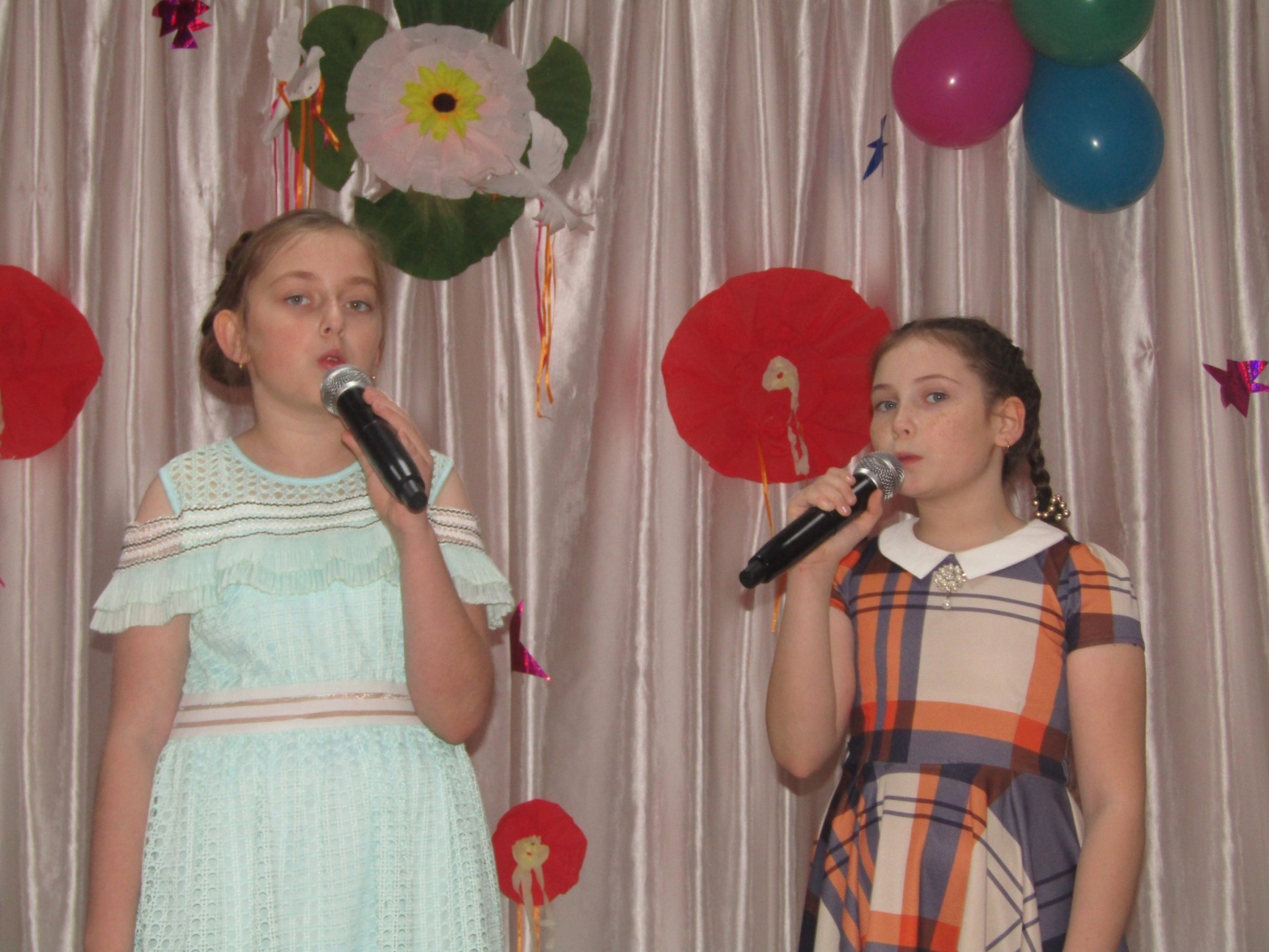 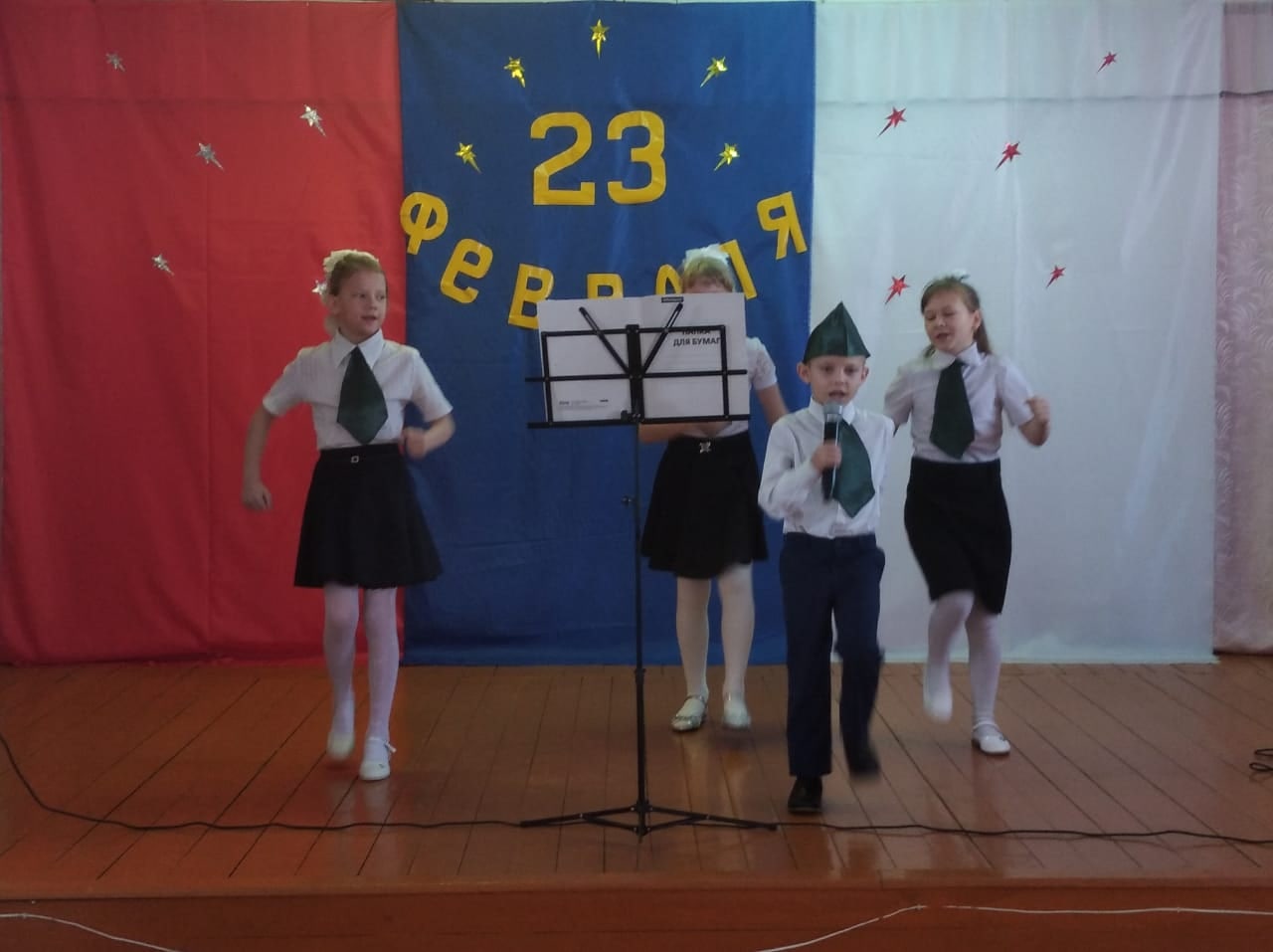 Концерт  к 23 февралю  с.Вожи СДК
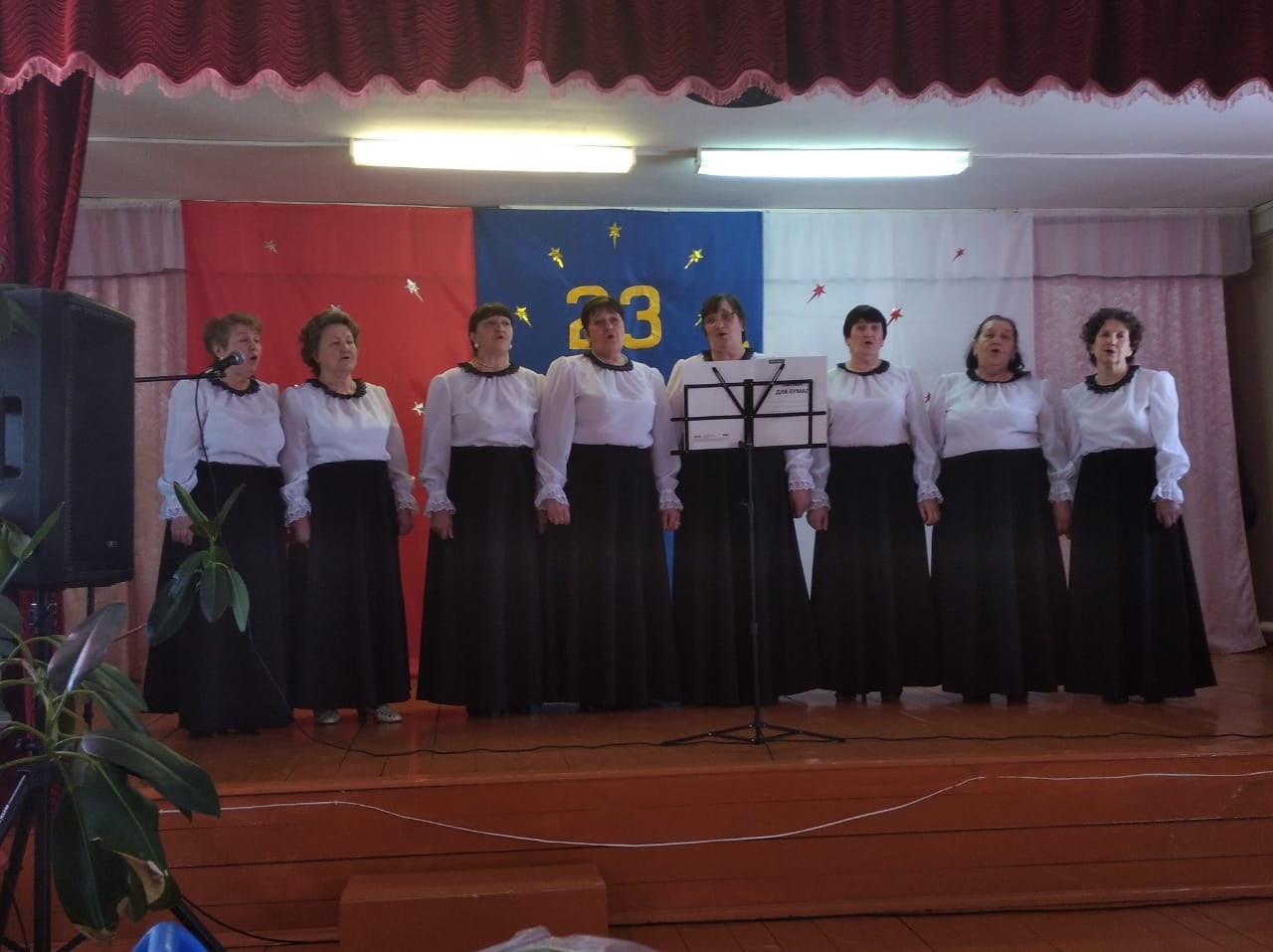 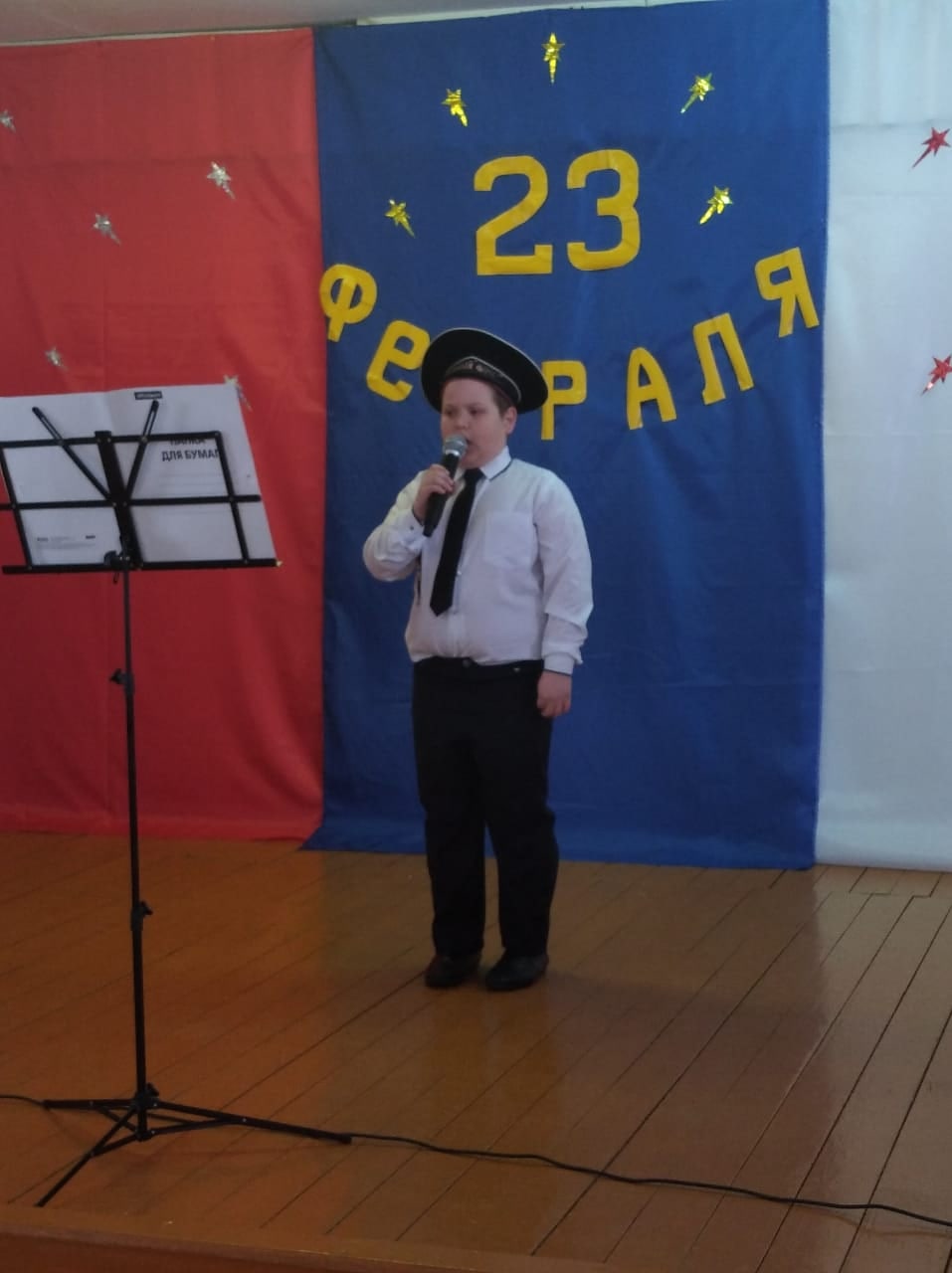 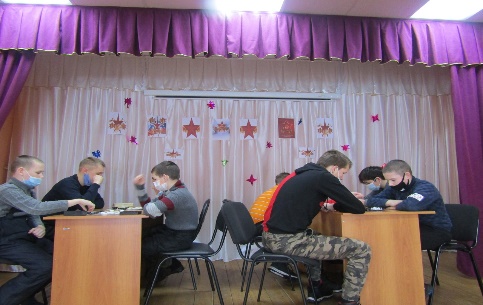 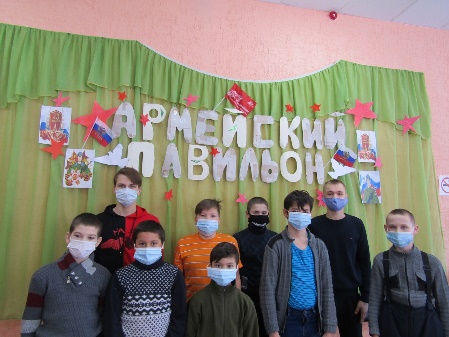 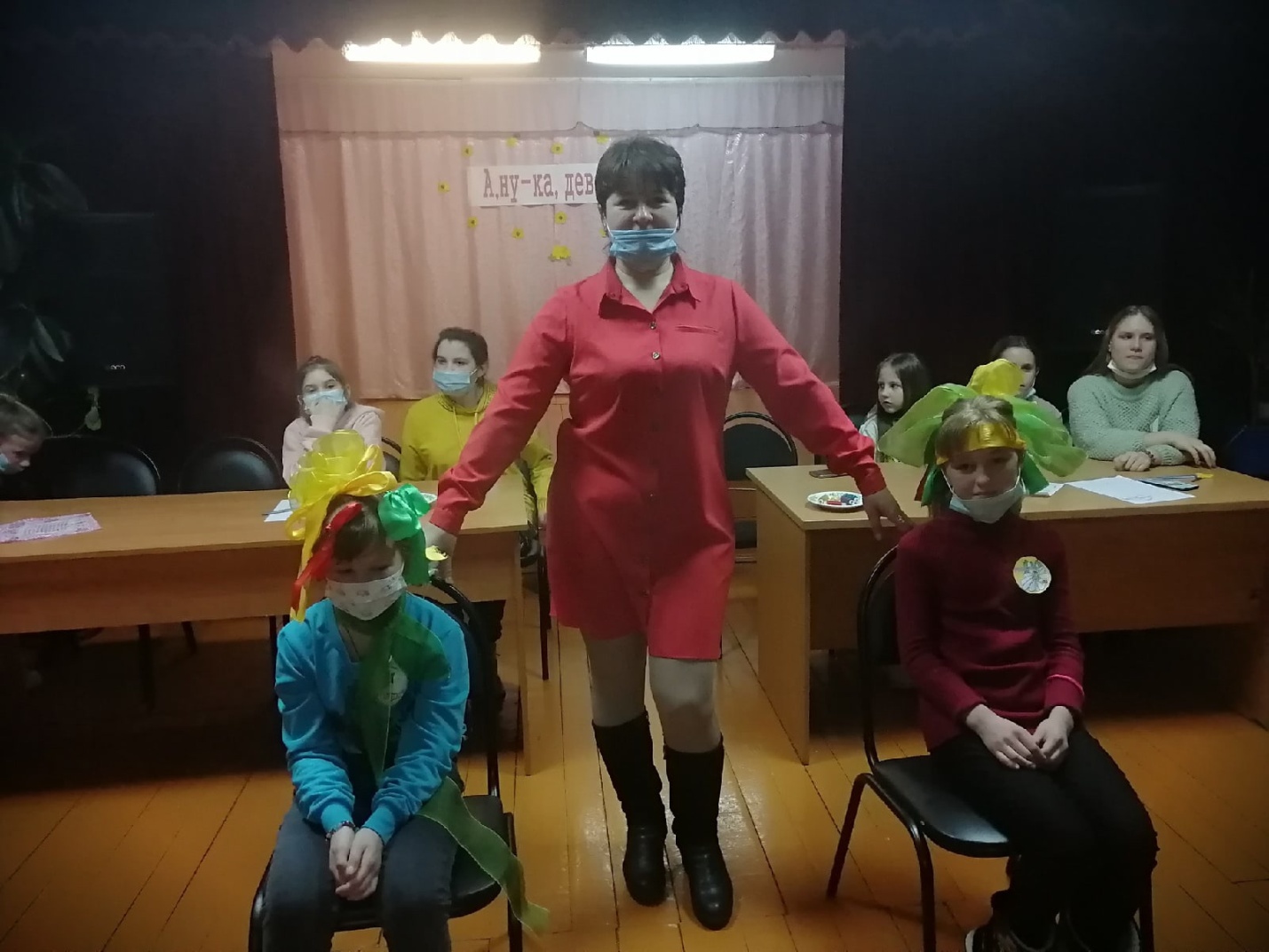 Конкурсная программа   к 8 марту  с.Вожи
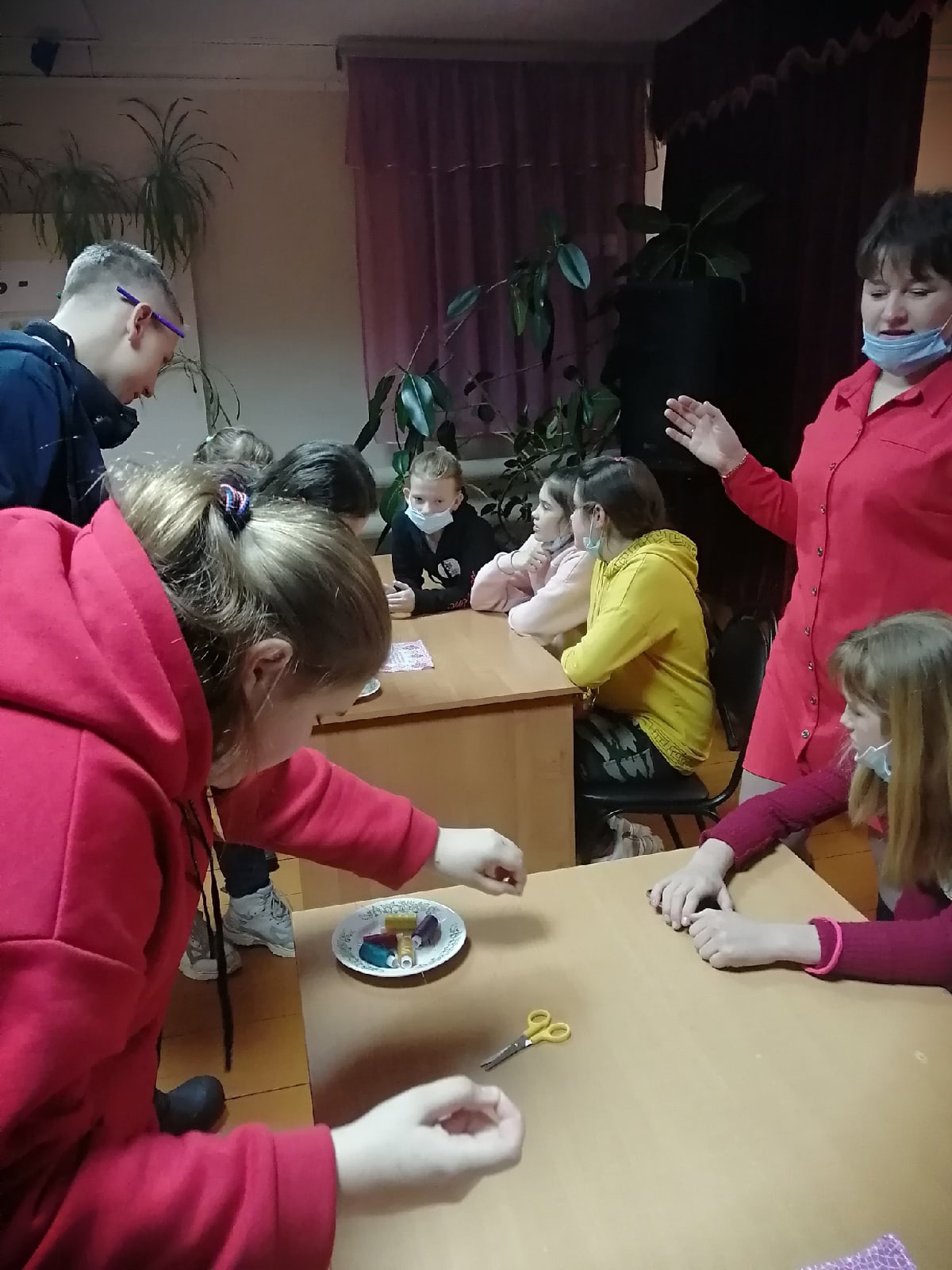 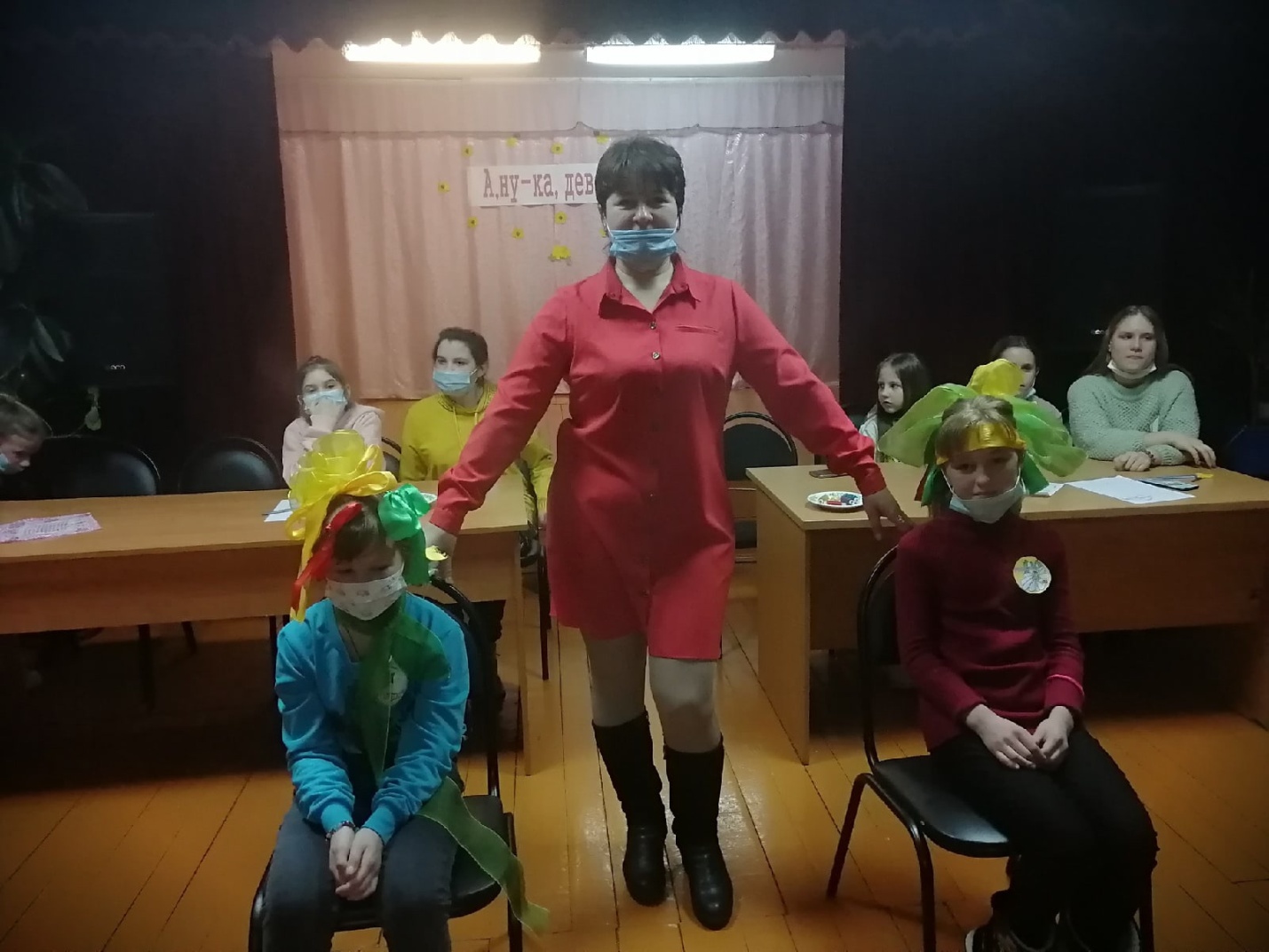 Конкурсная программа   к 8 марту  с.Вожи
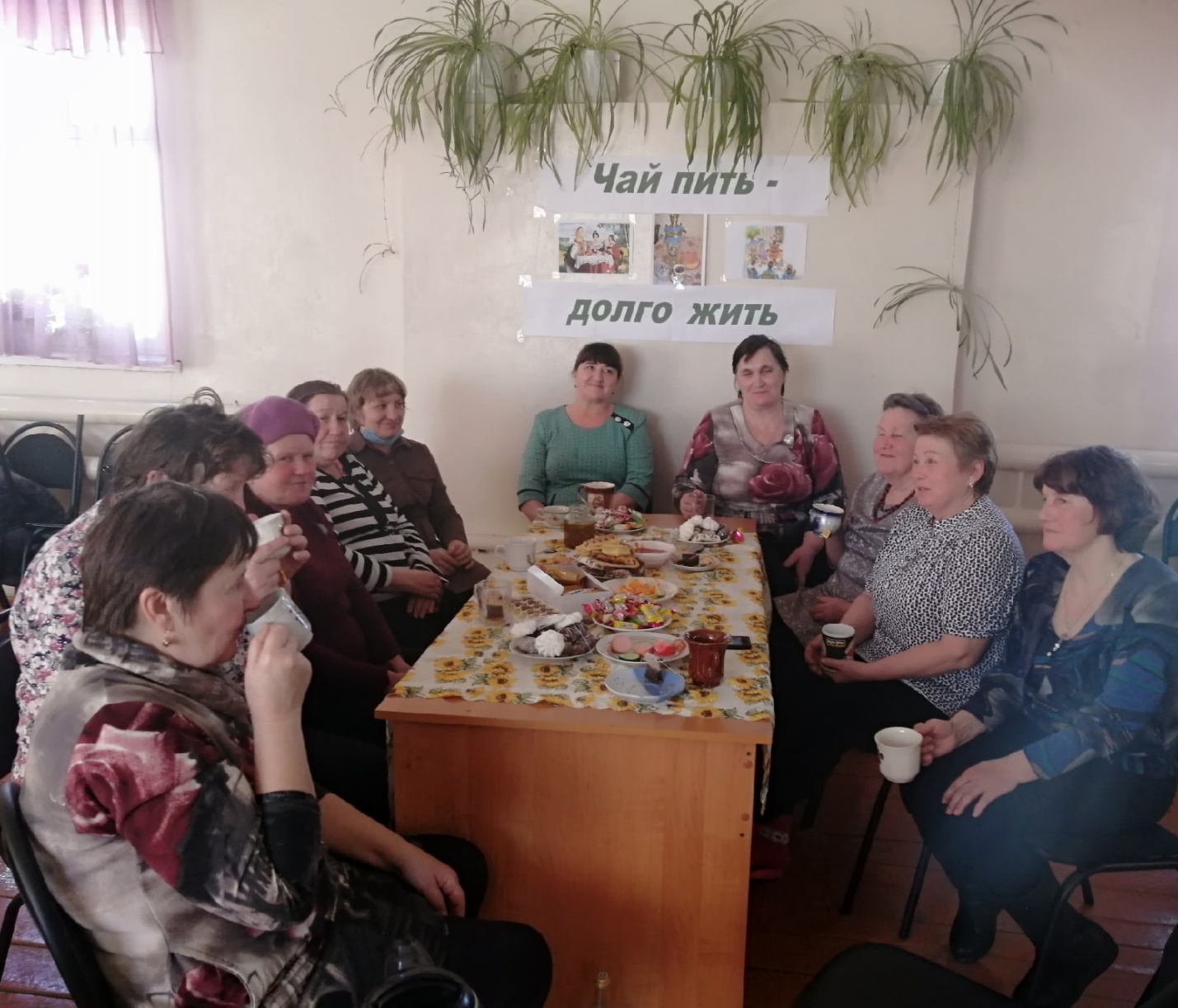 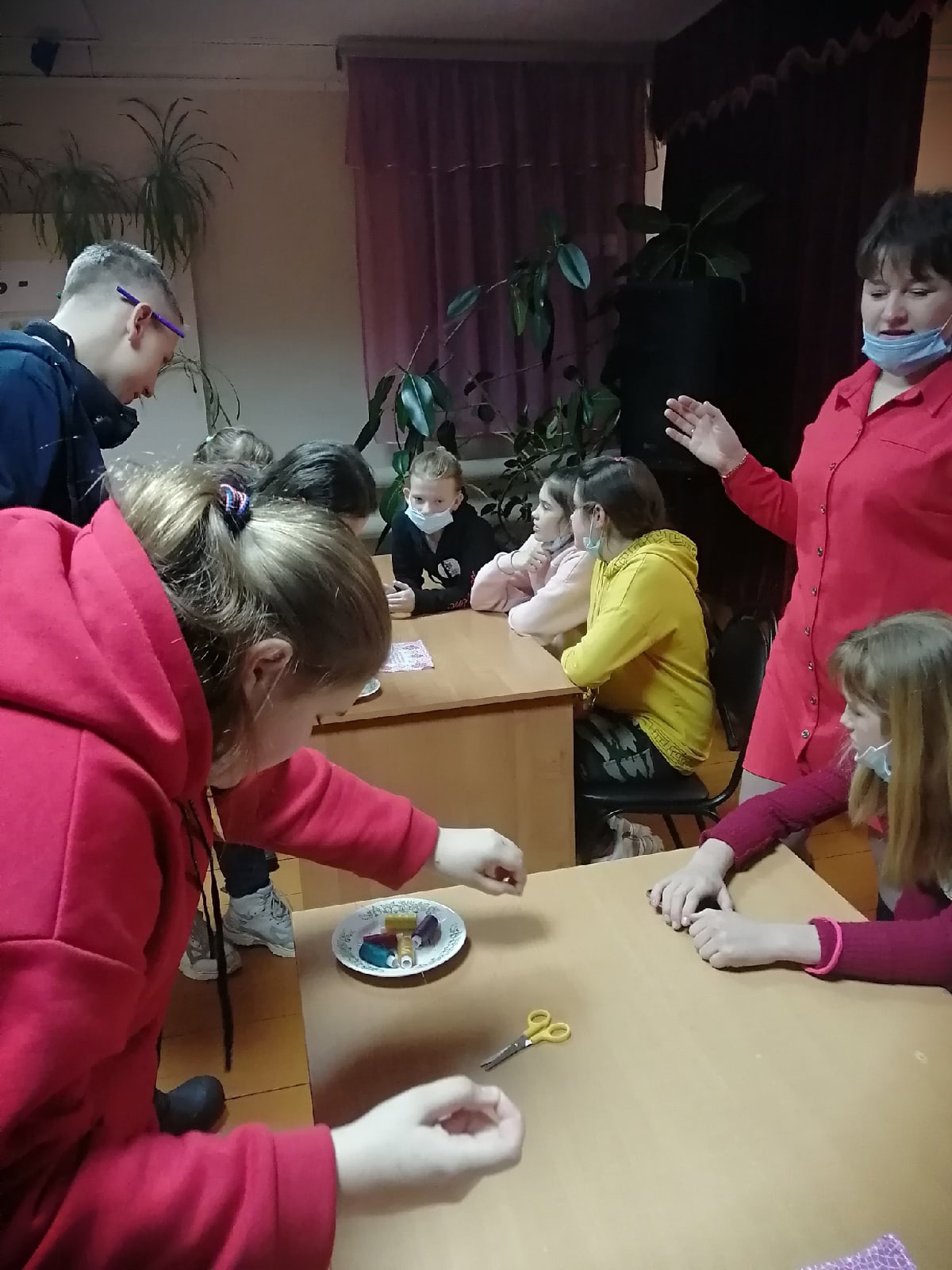 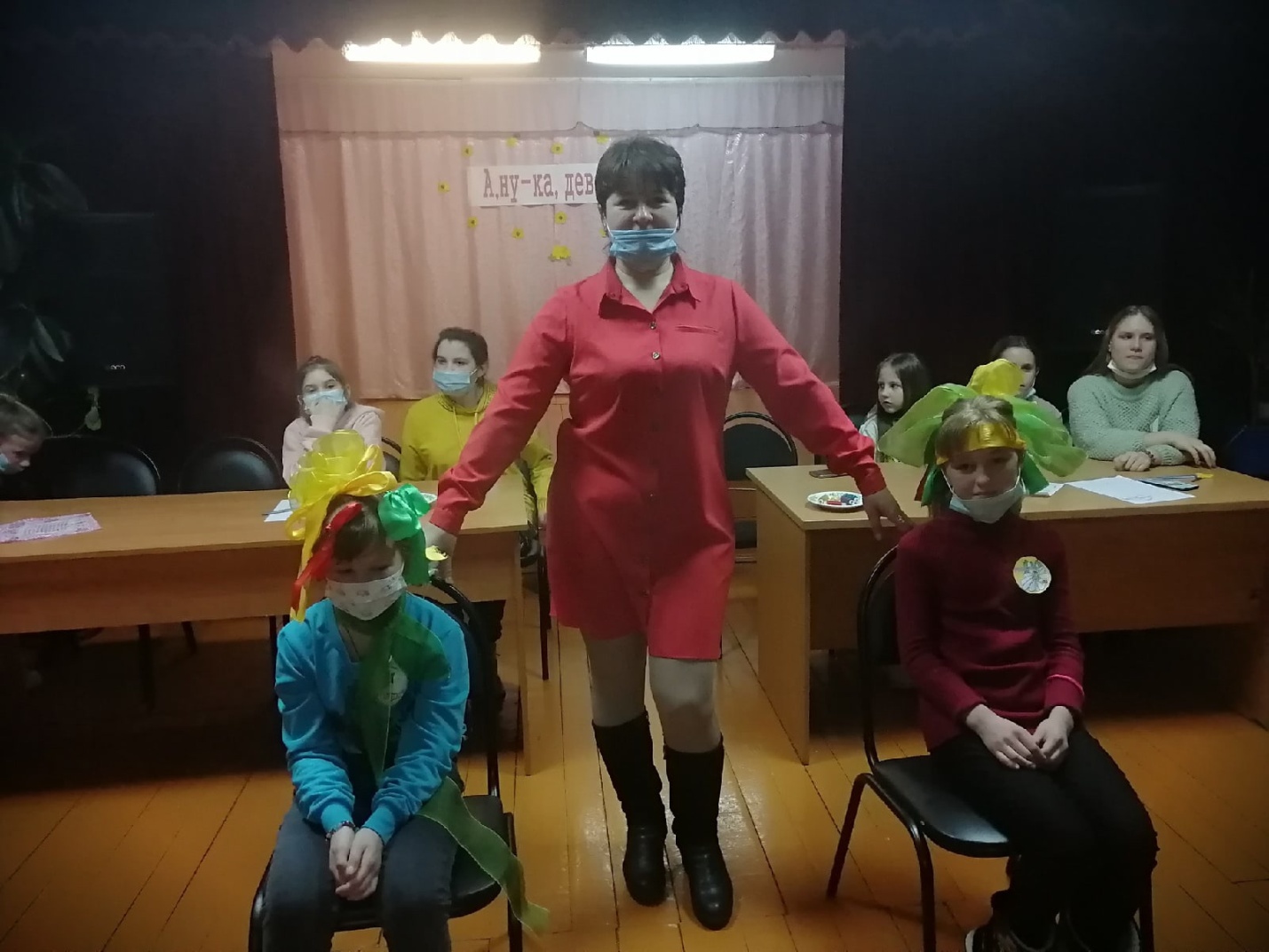 Мои  девчата «Подружки  В канун 8 марта  за чашкой чая Вожи СДК
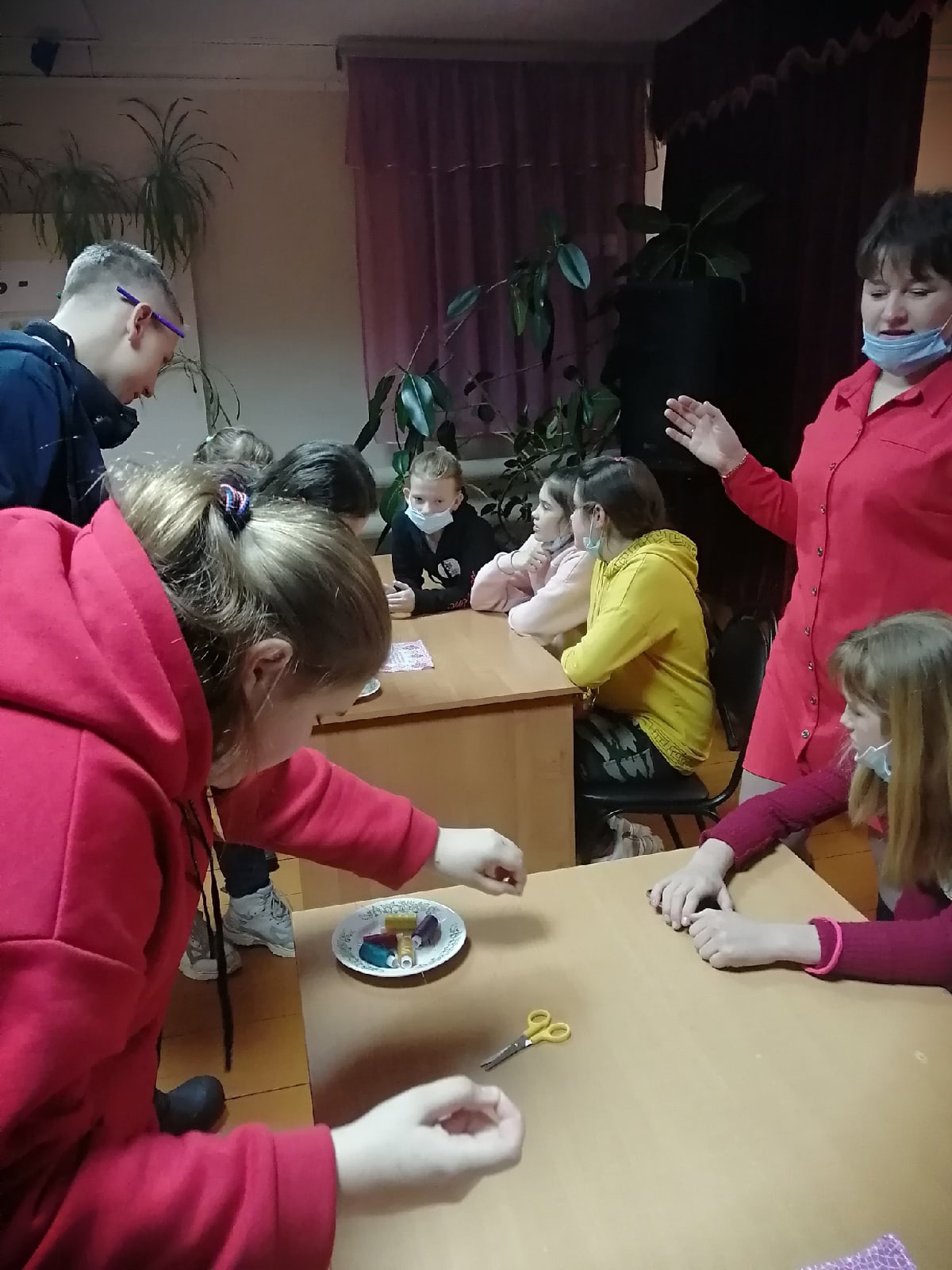 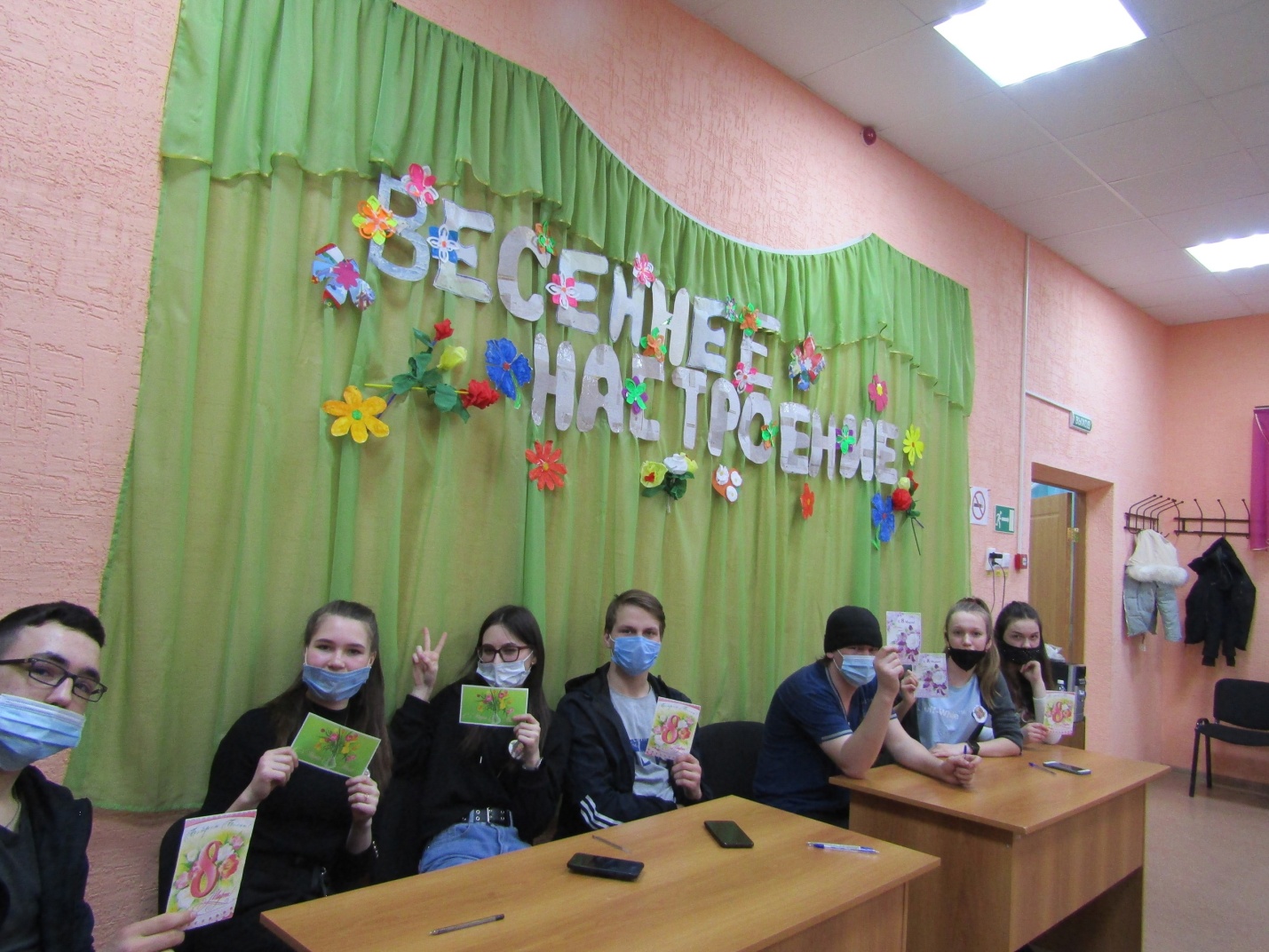 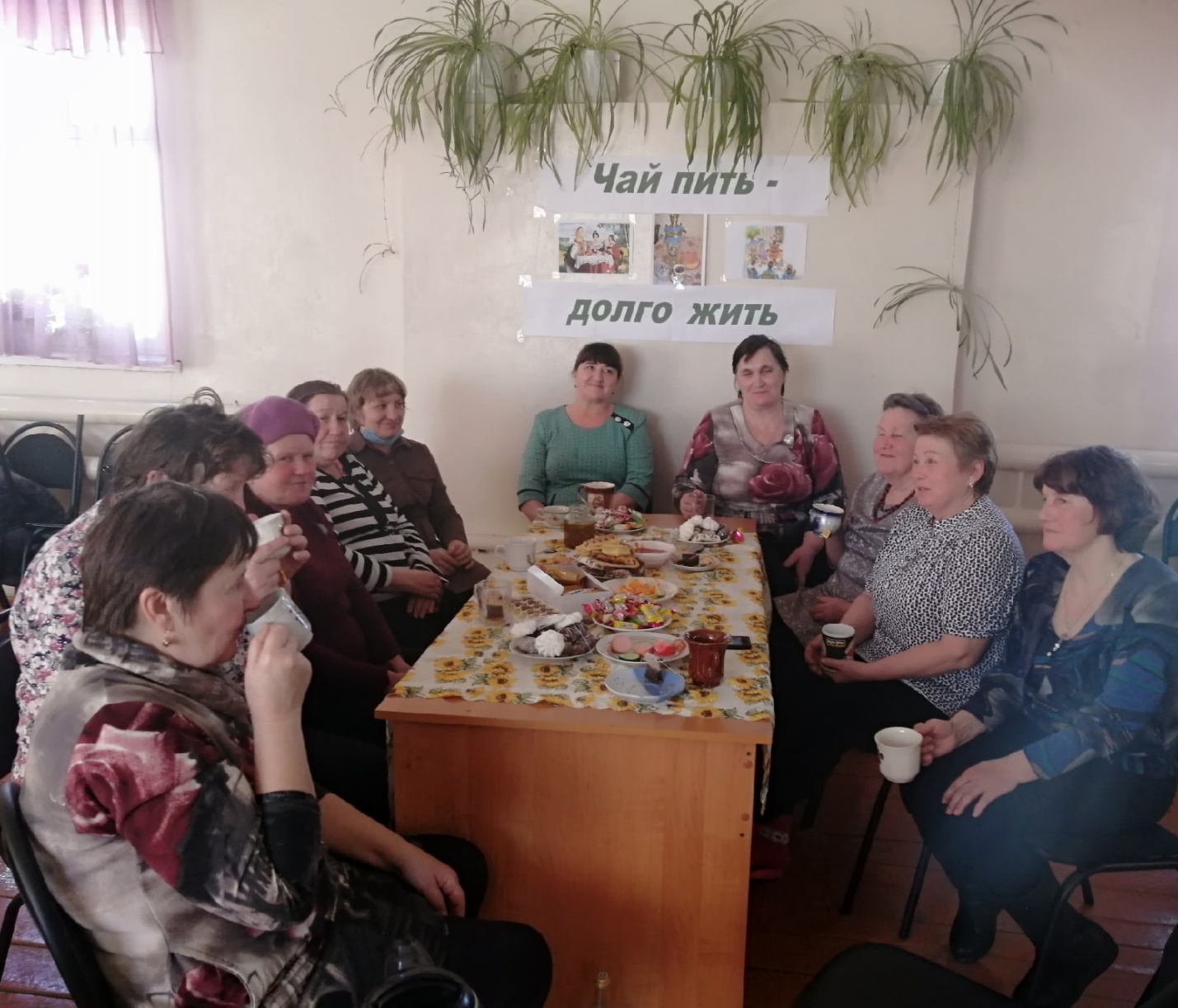 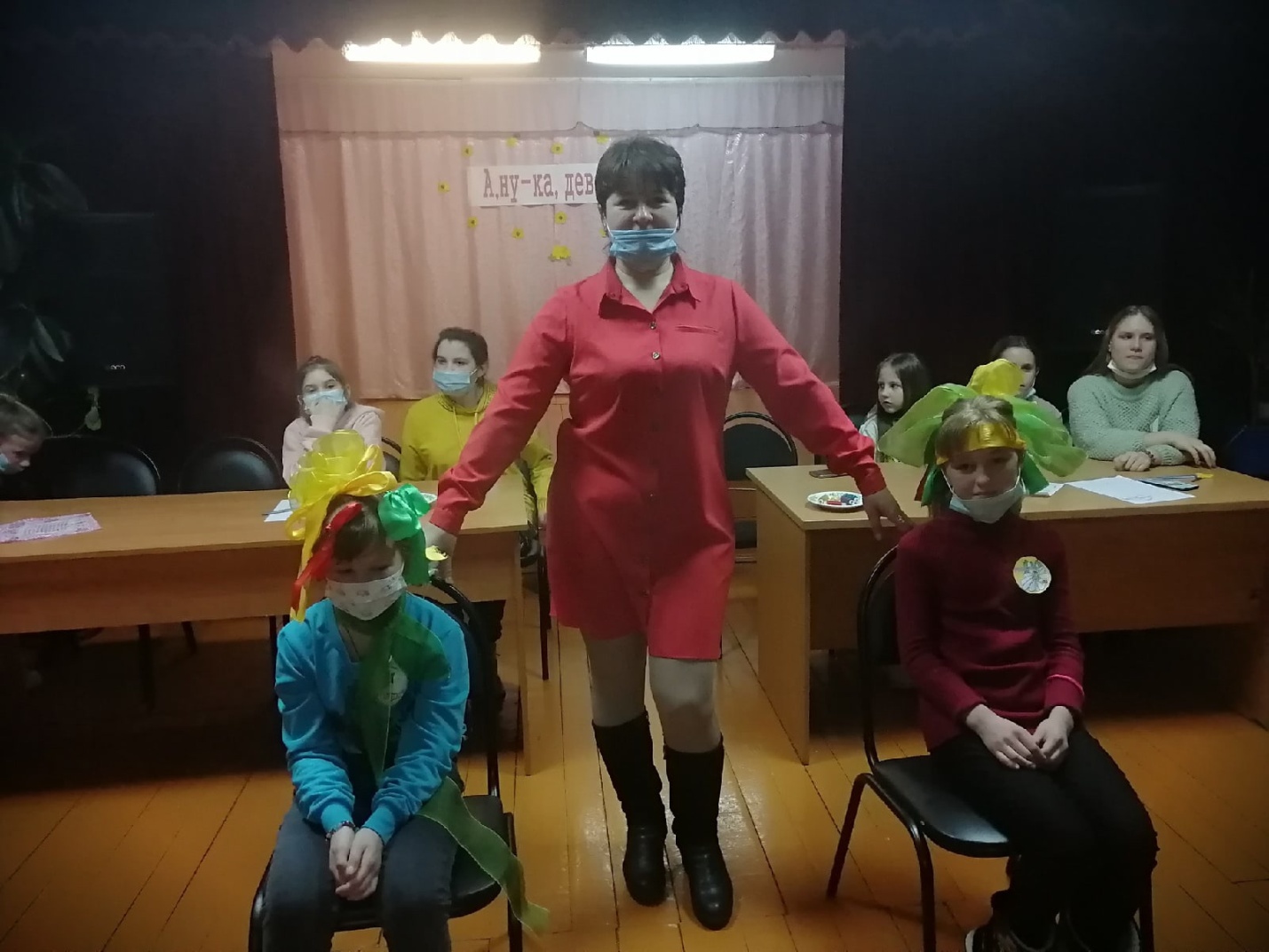 «Весеннее настроение»  развлекательная конкурсная программа  для молодежи и старшеклассников
Измери СДК  07.03.2021
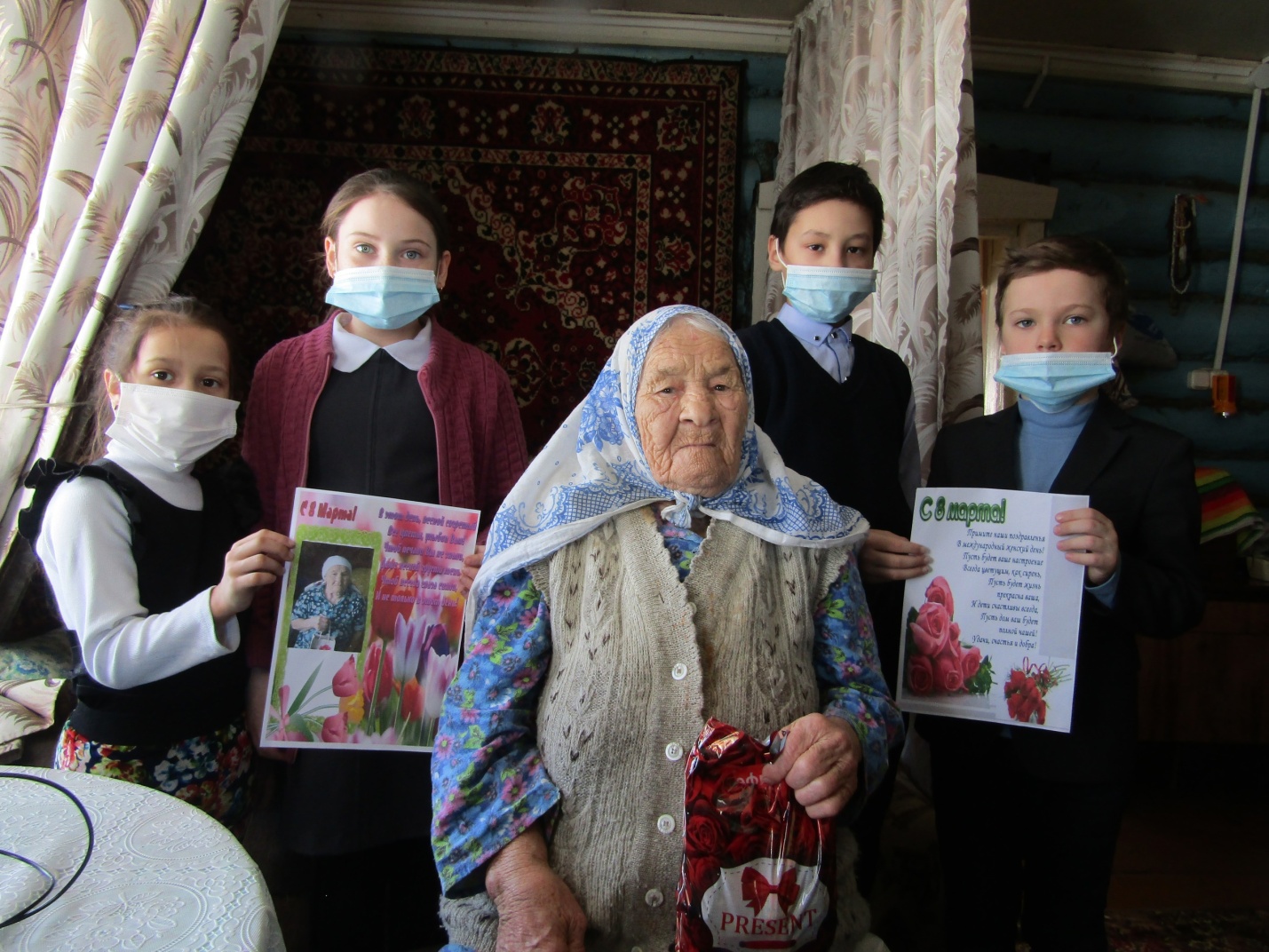 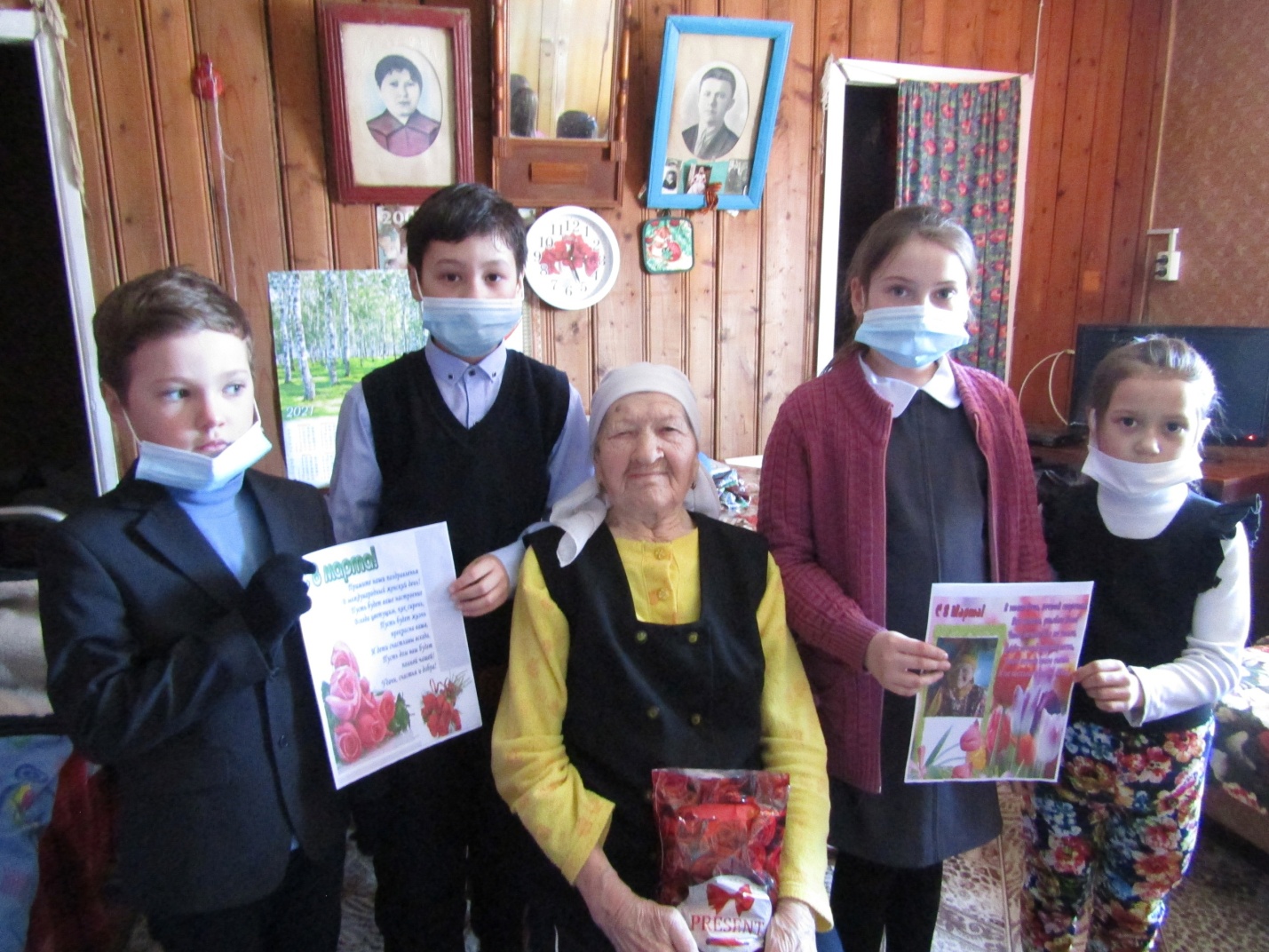 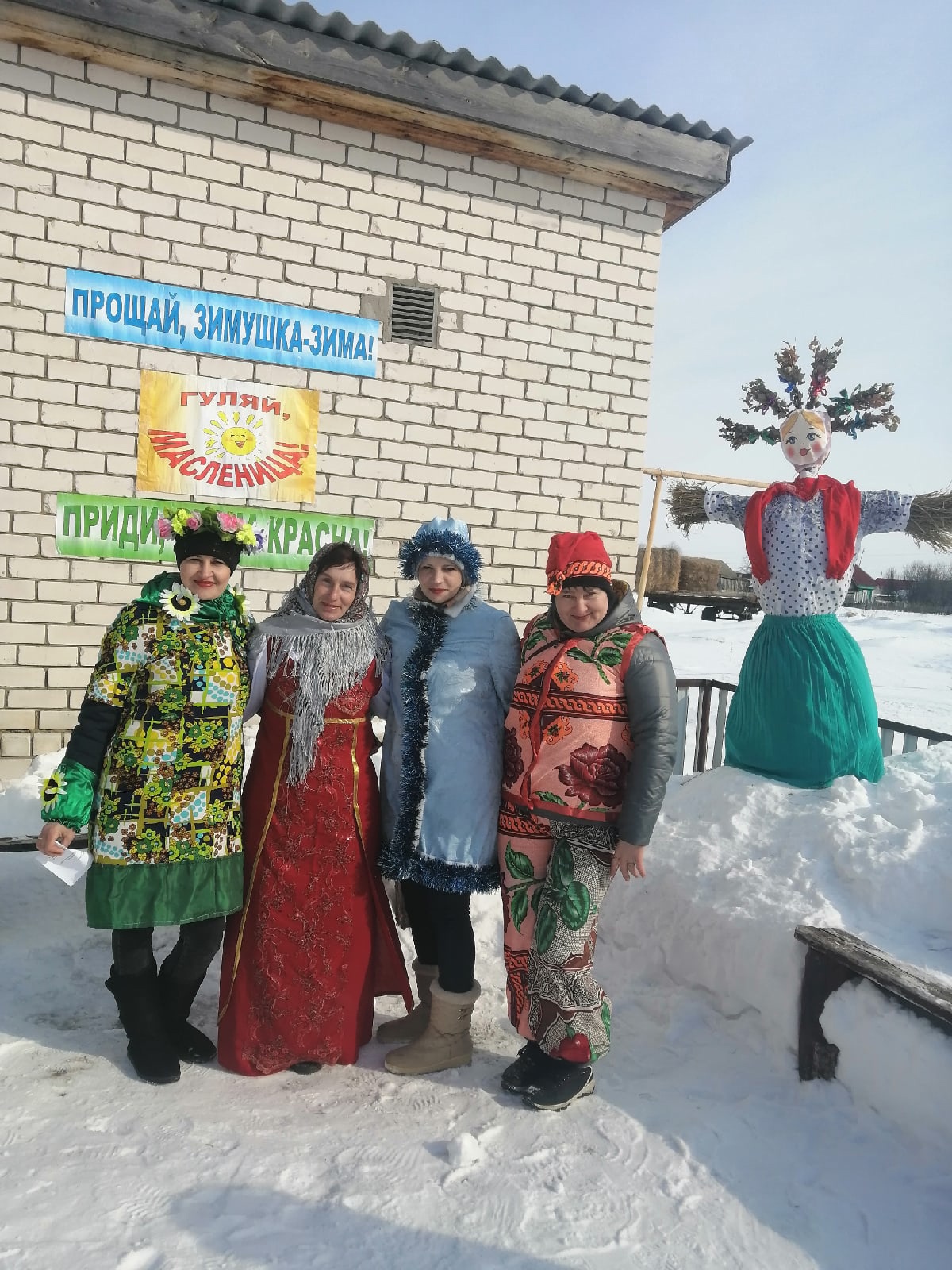 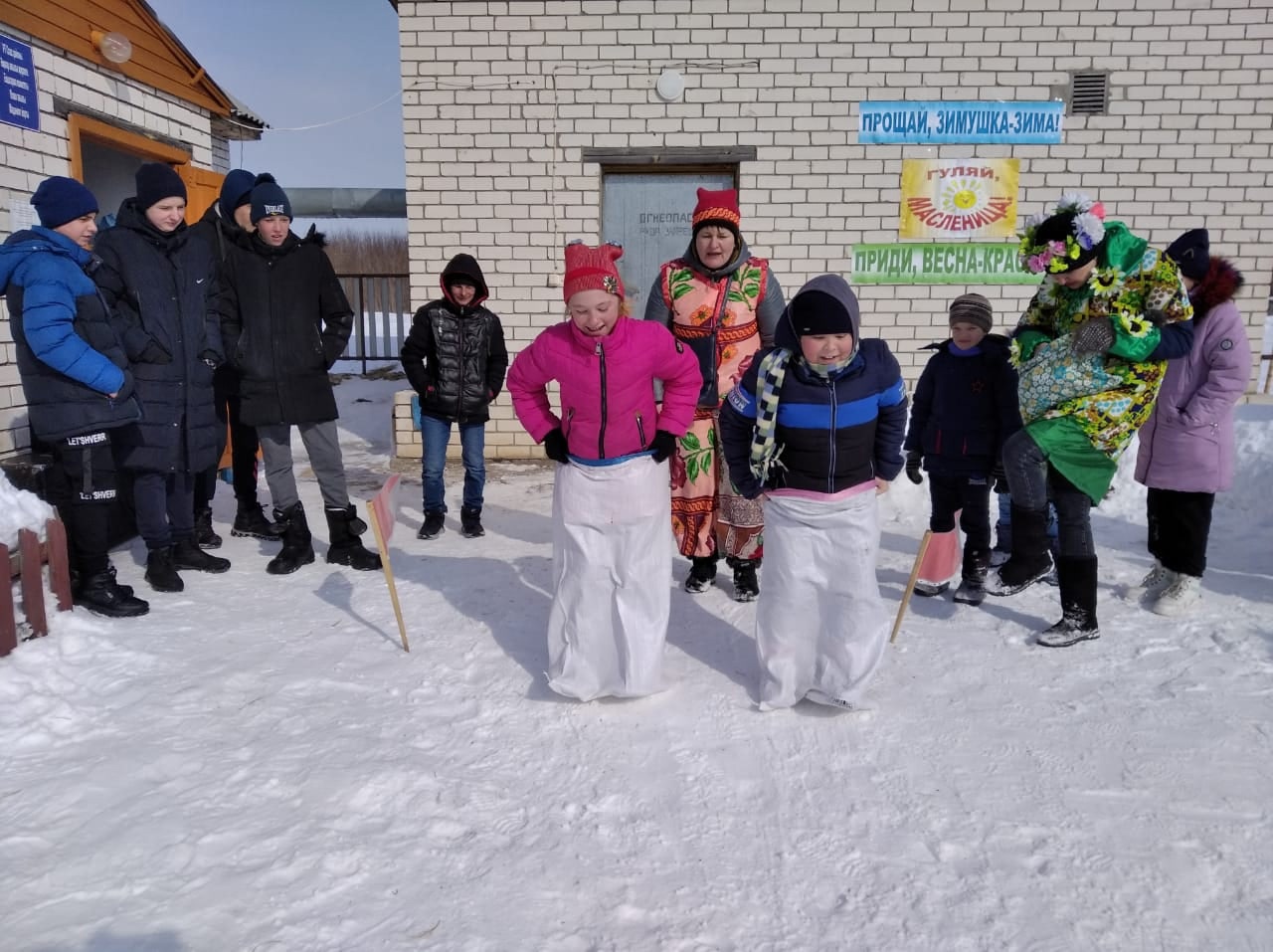 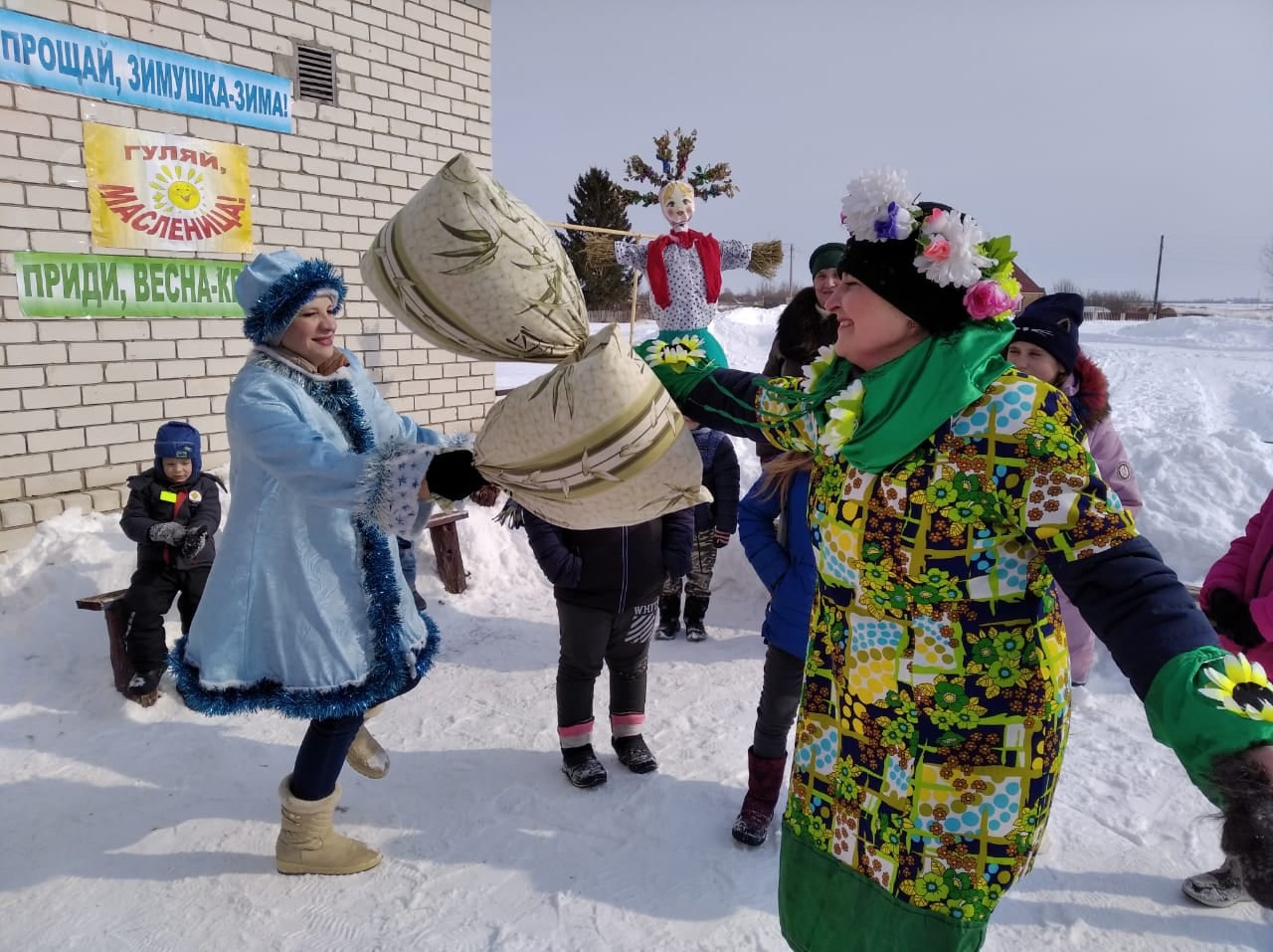 Масленница  с.Вожи СДК
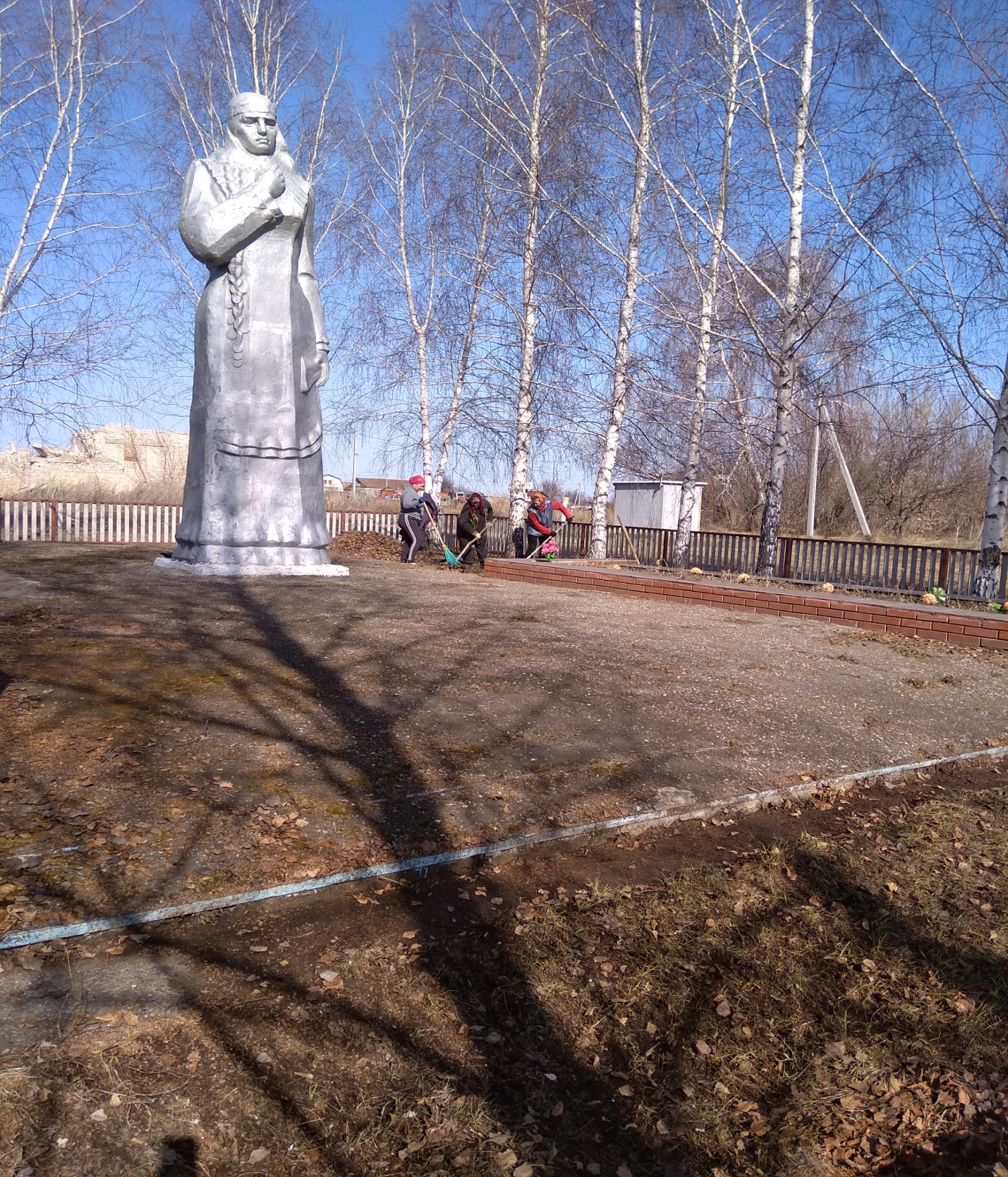 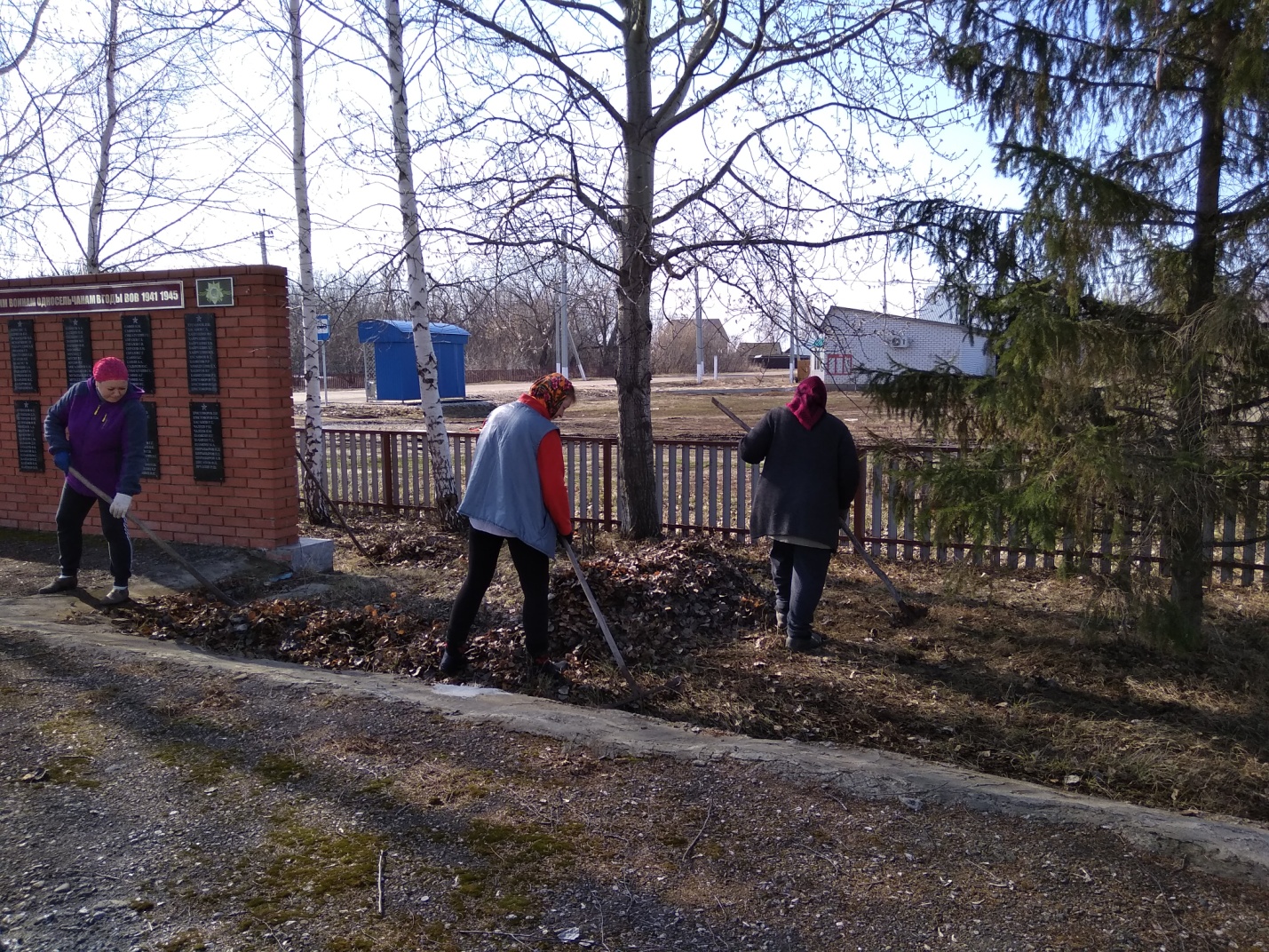 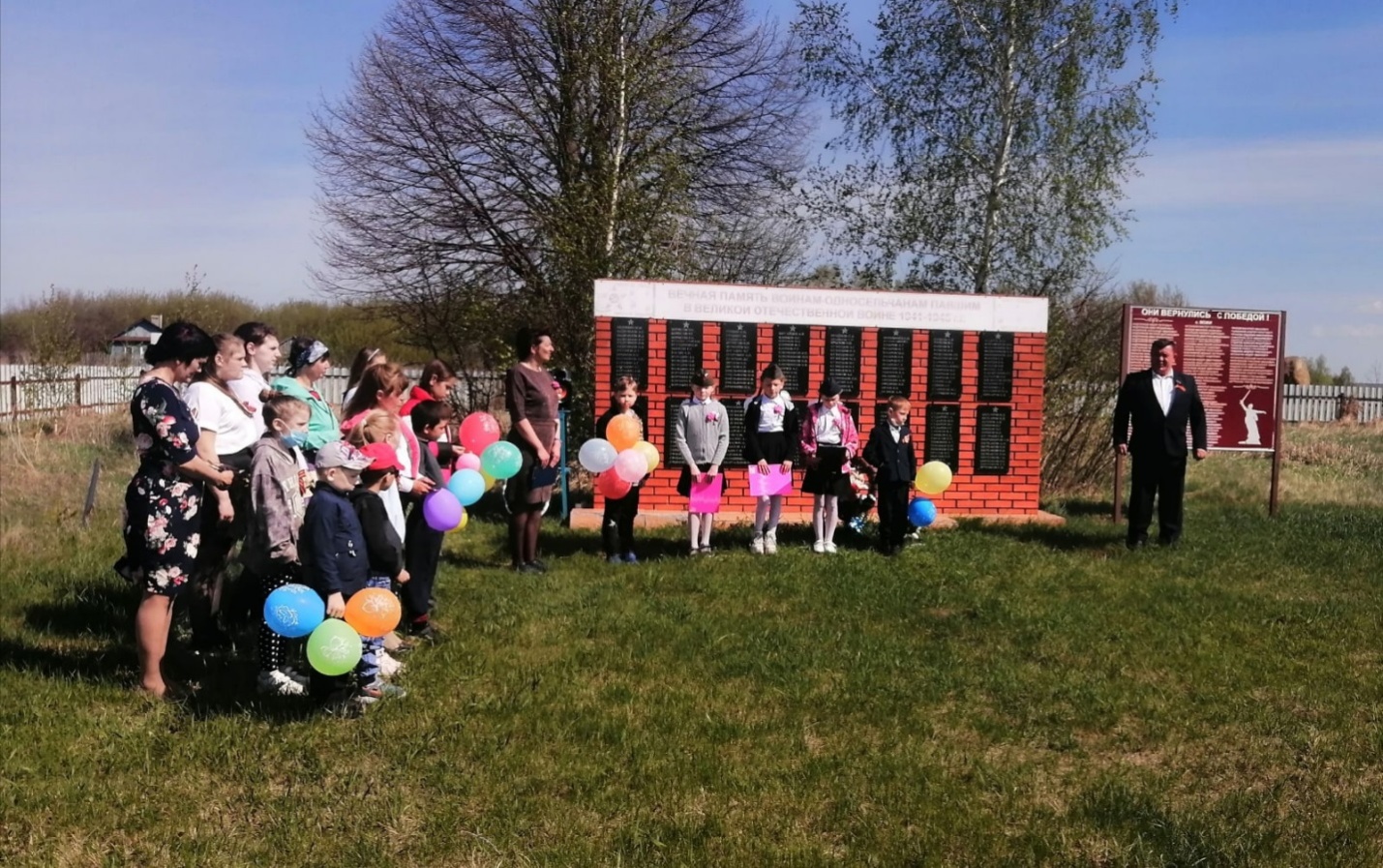 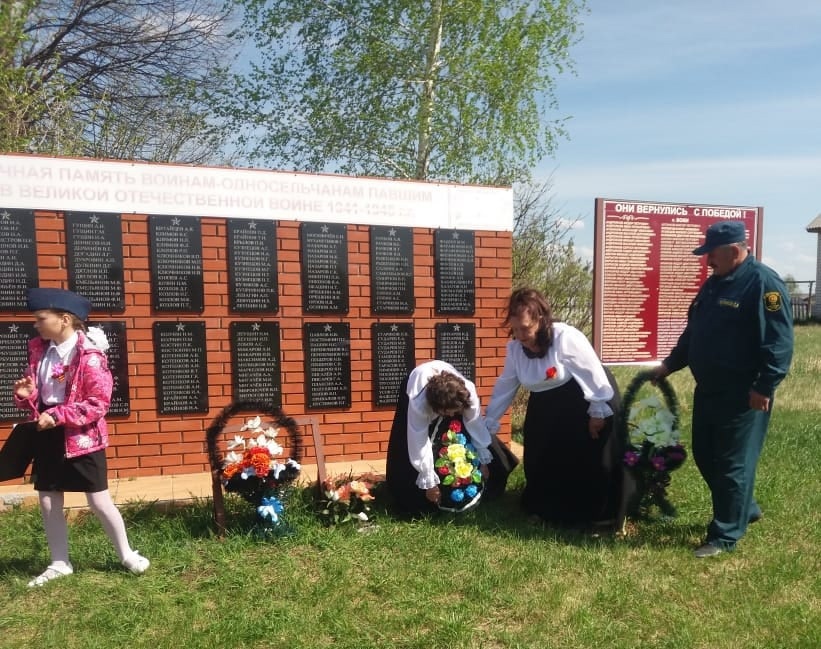 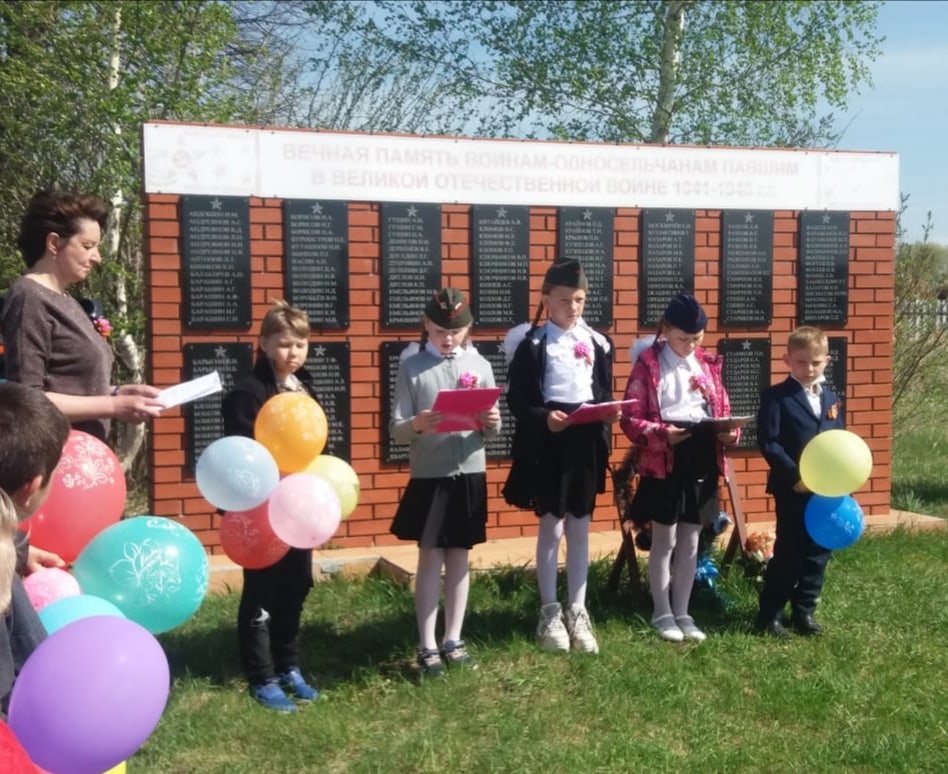 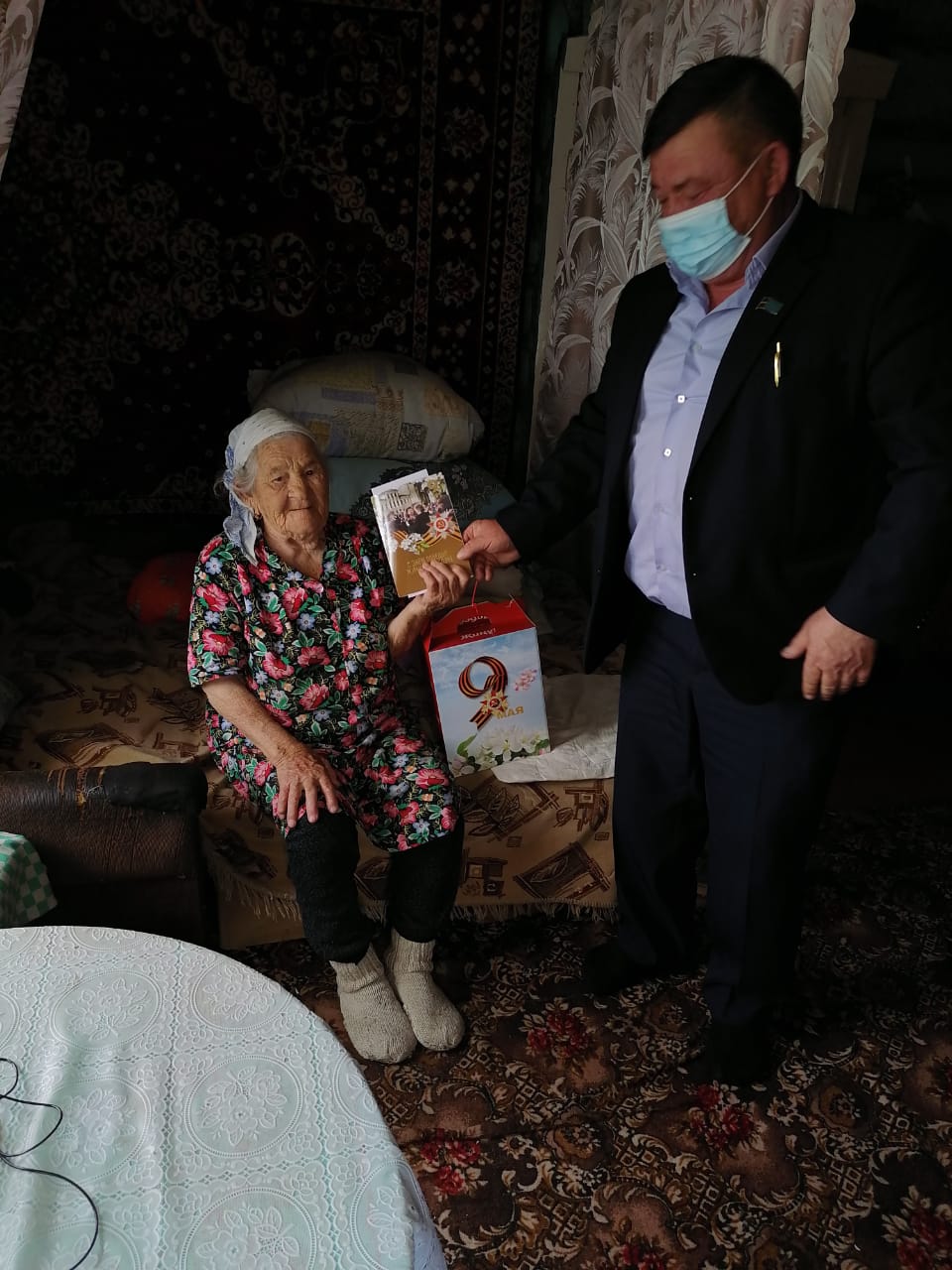 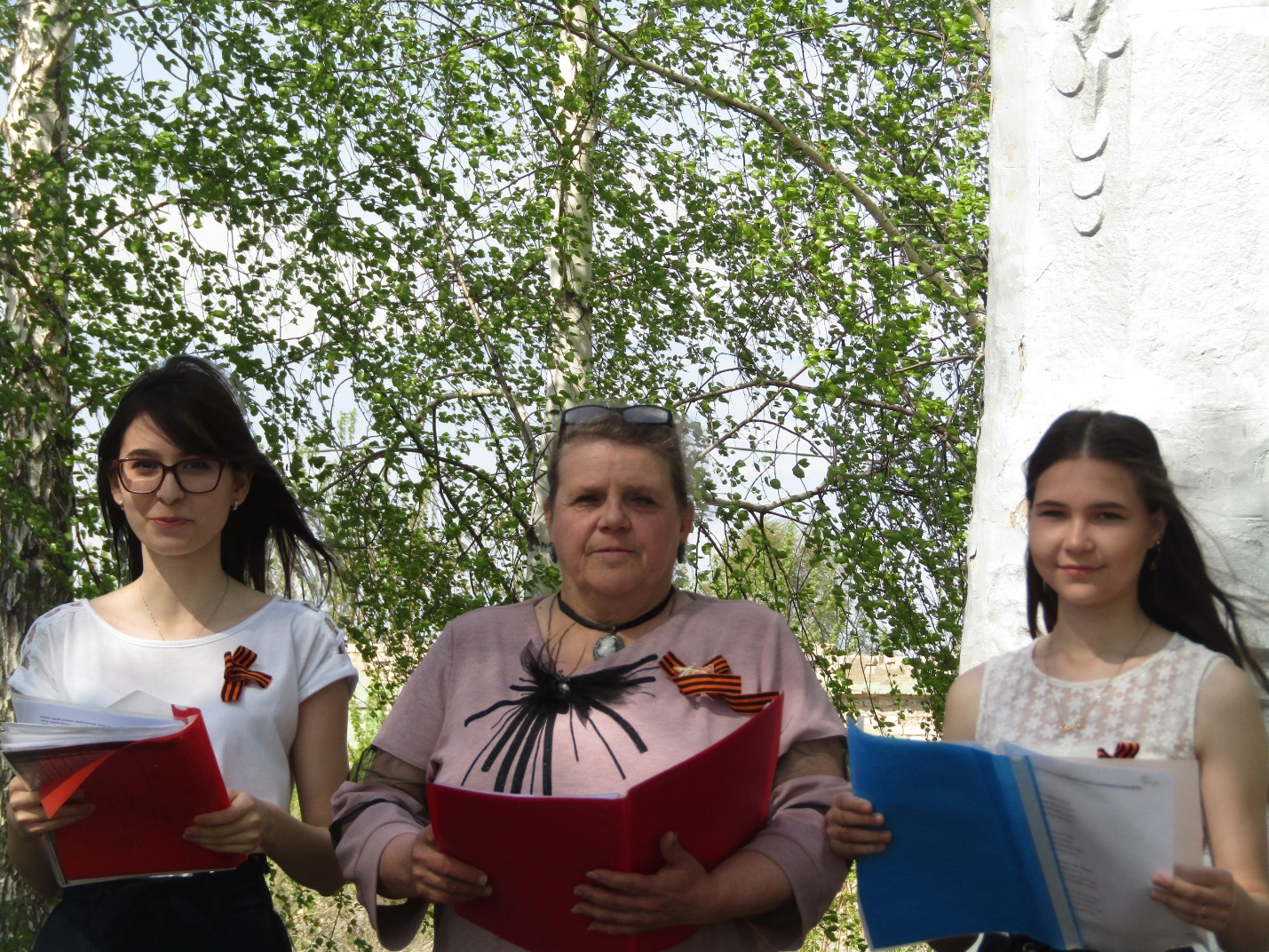 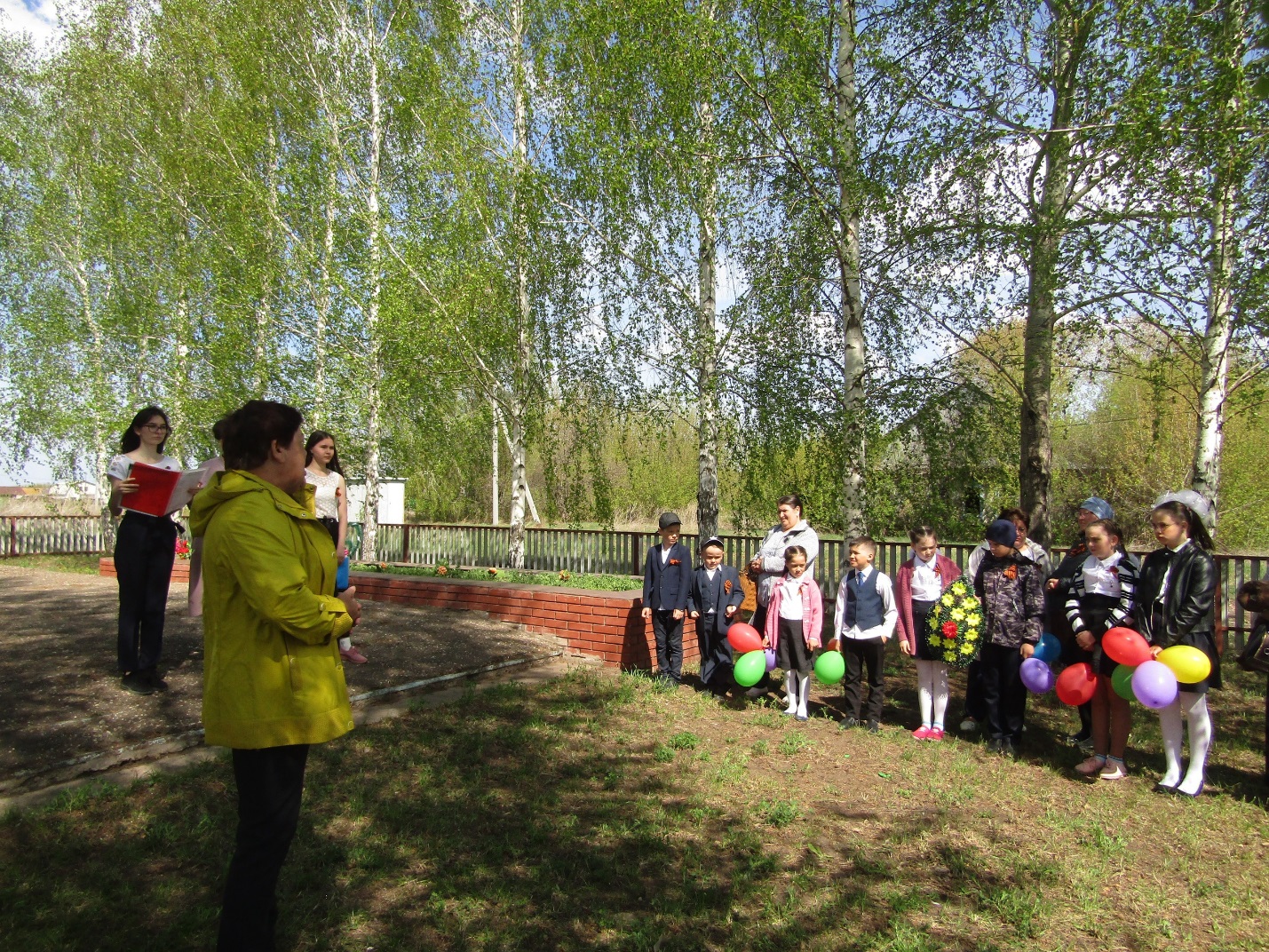 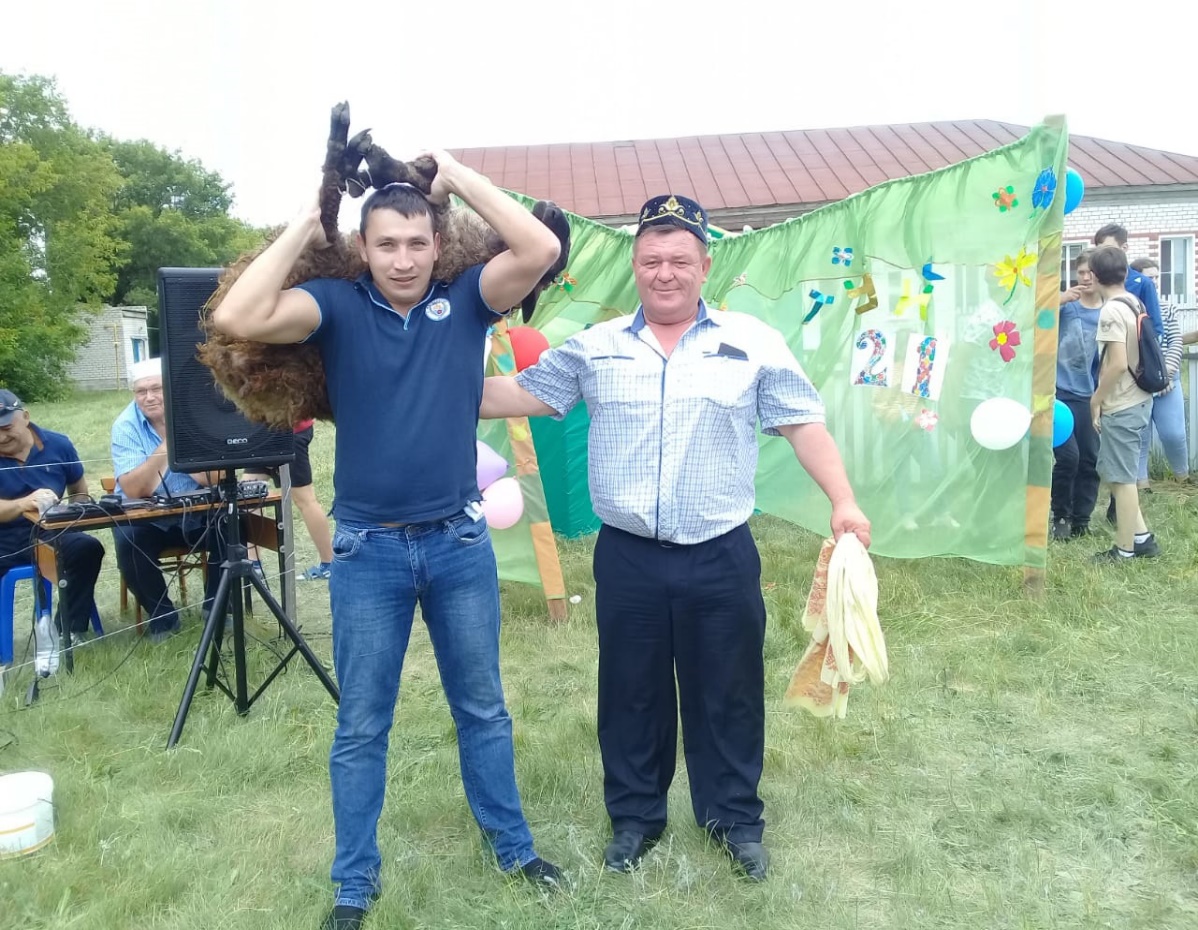 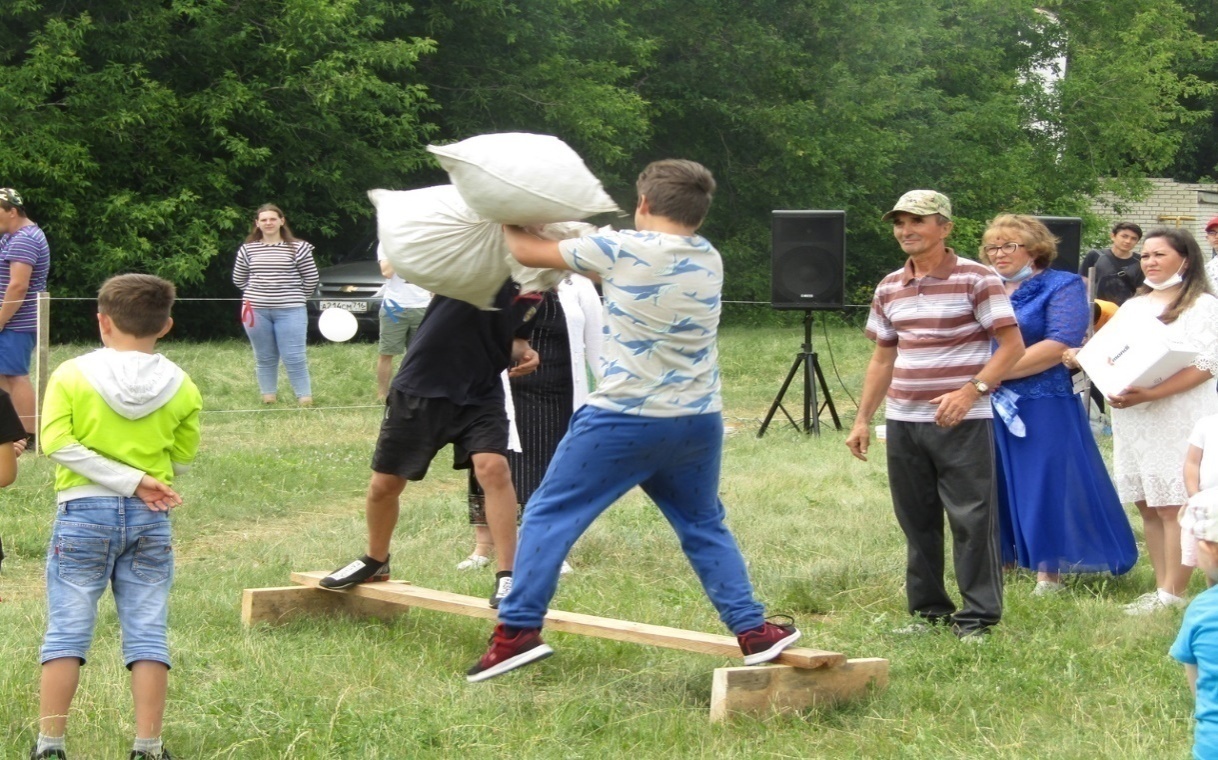 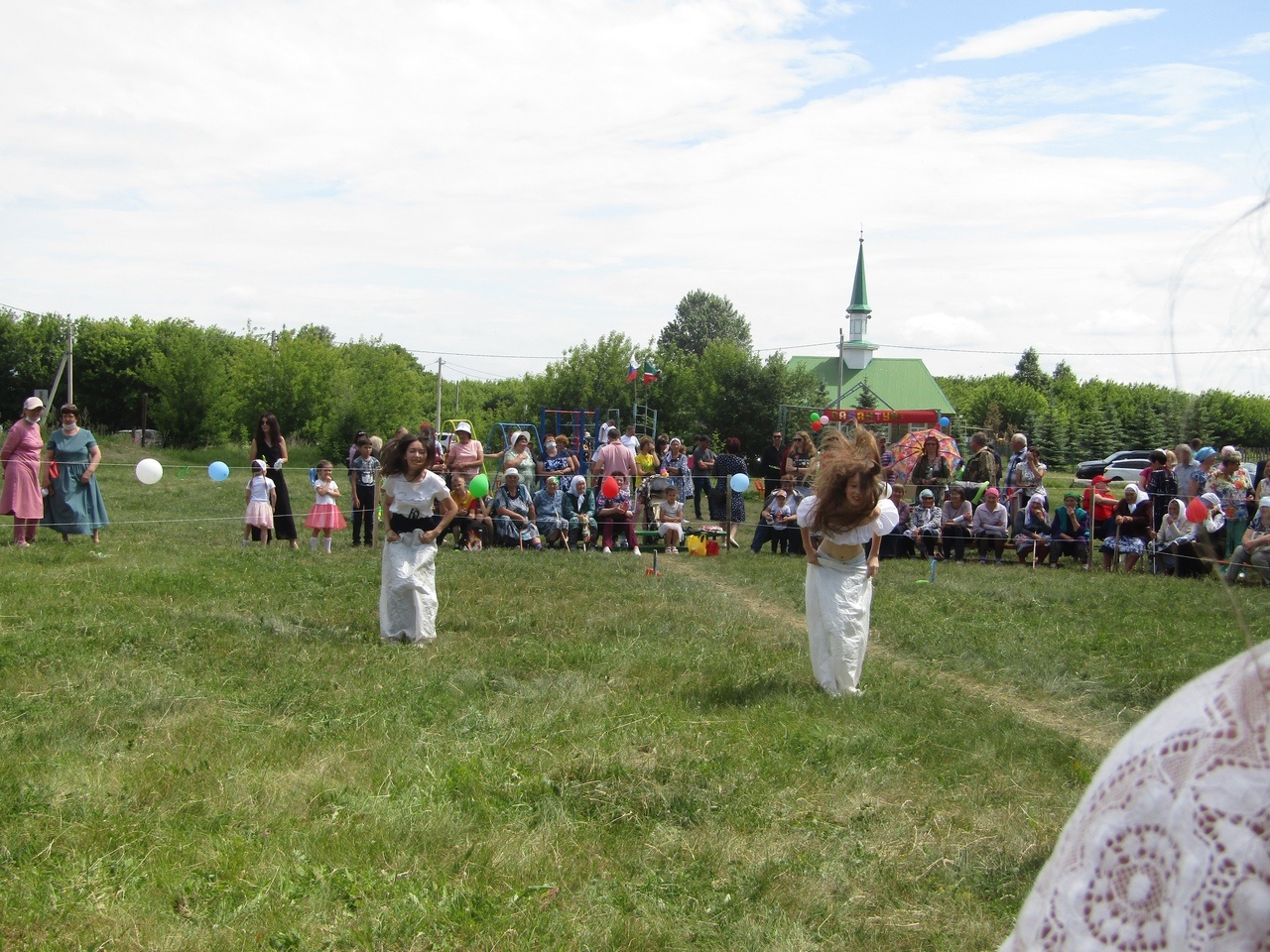 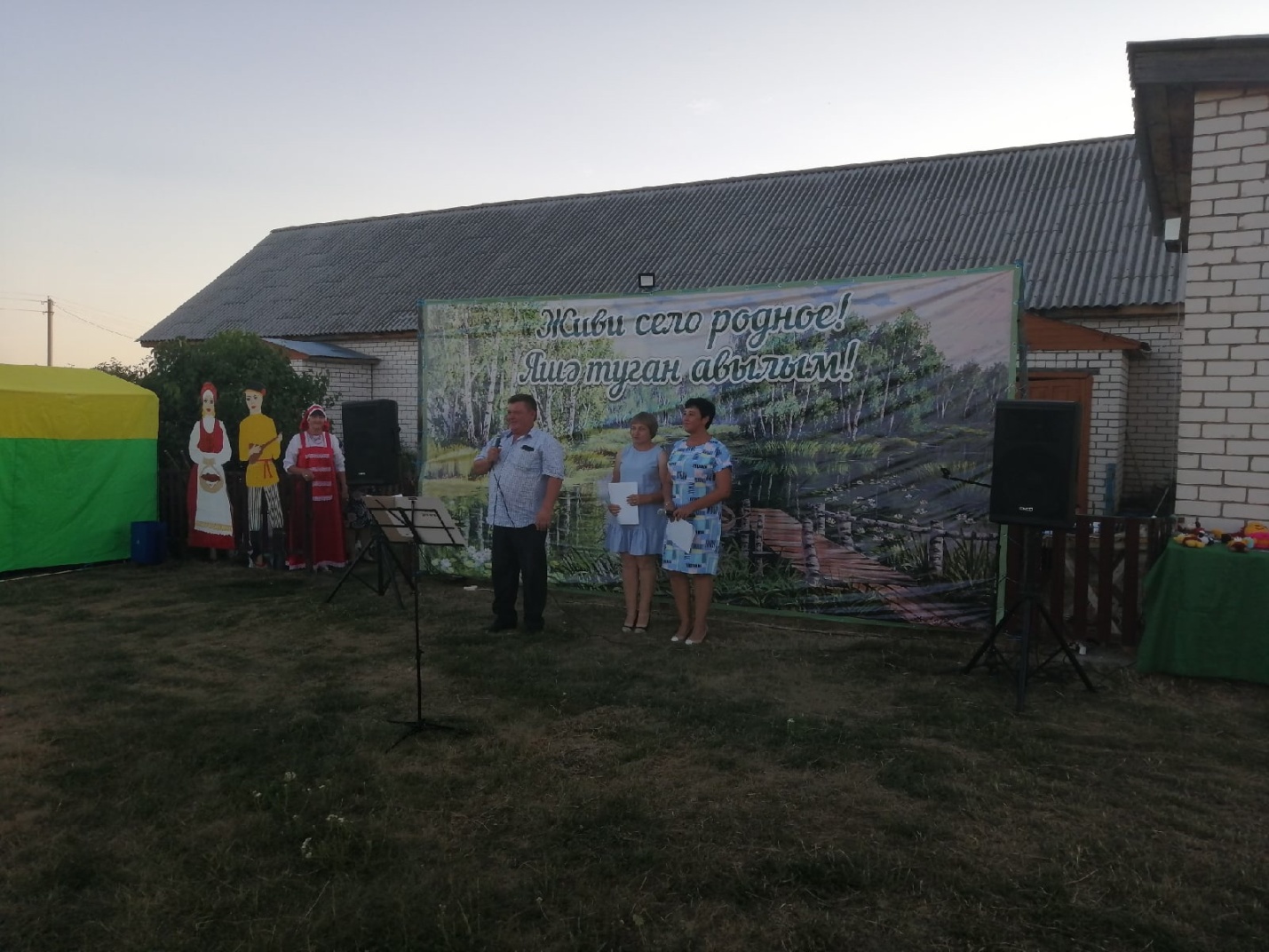 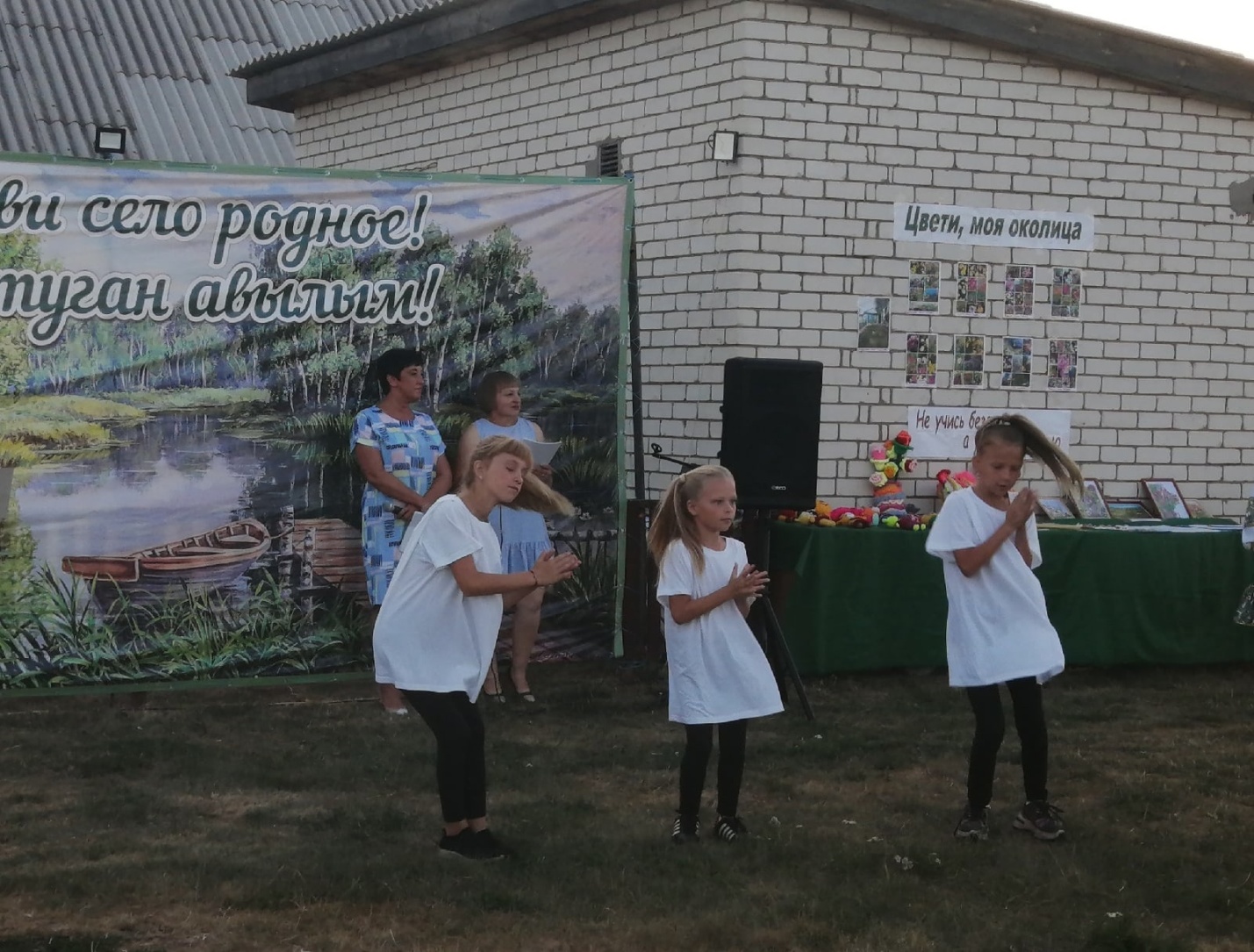 Модульный ФАП с.Вожи
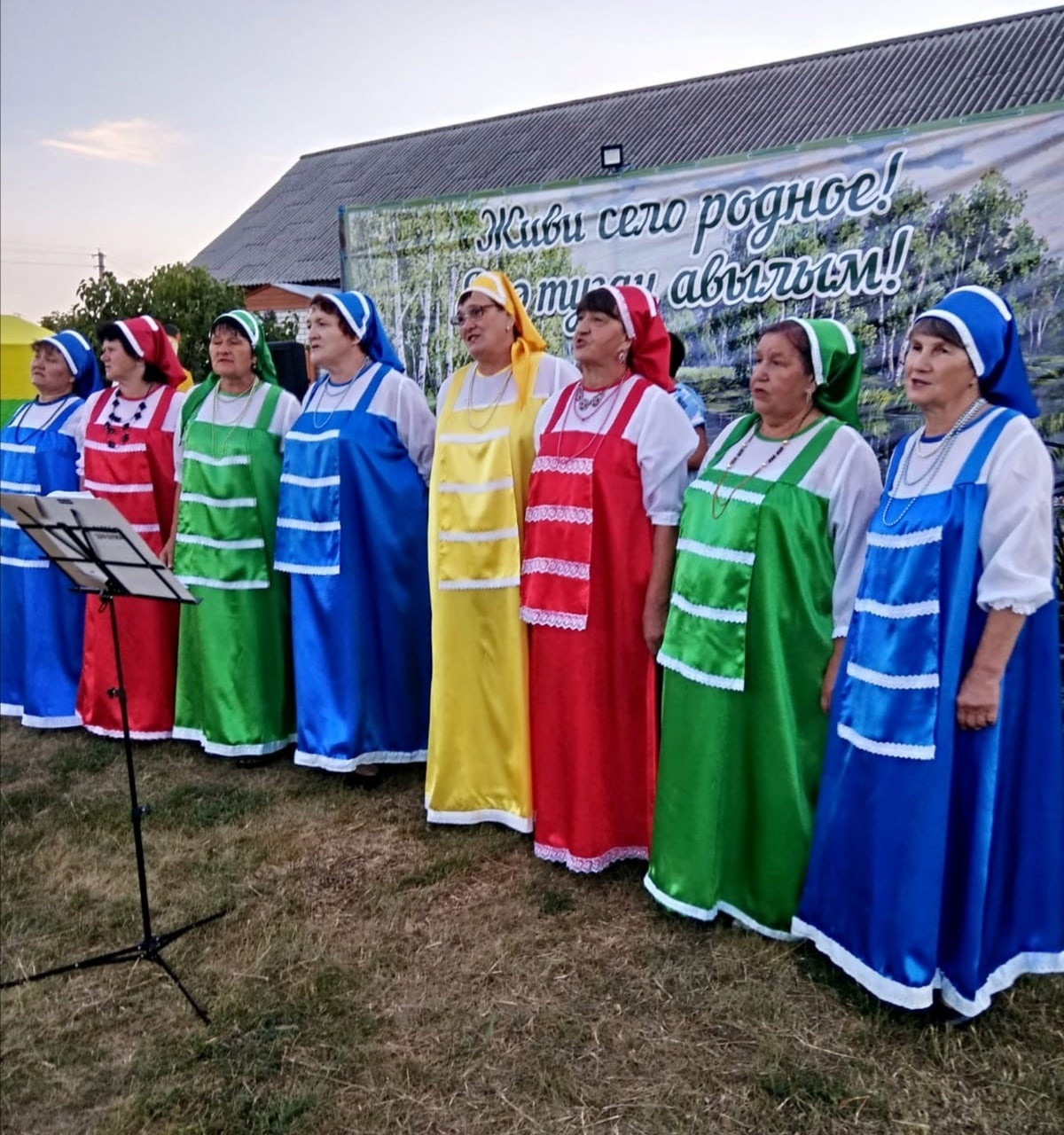 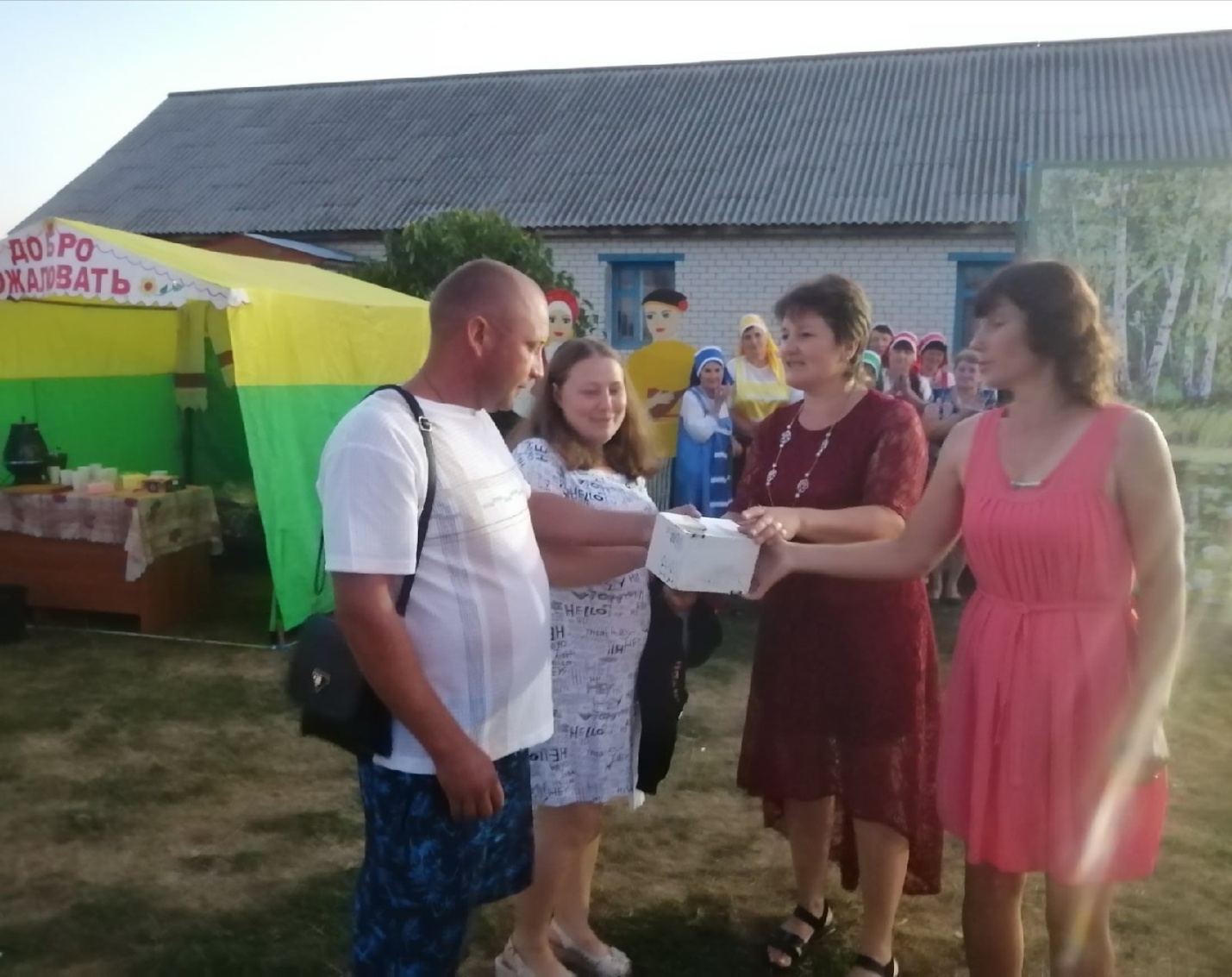 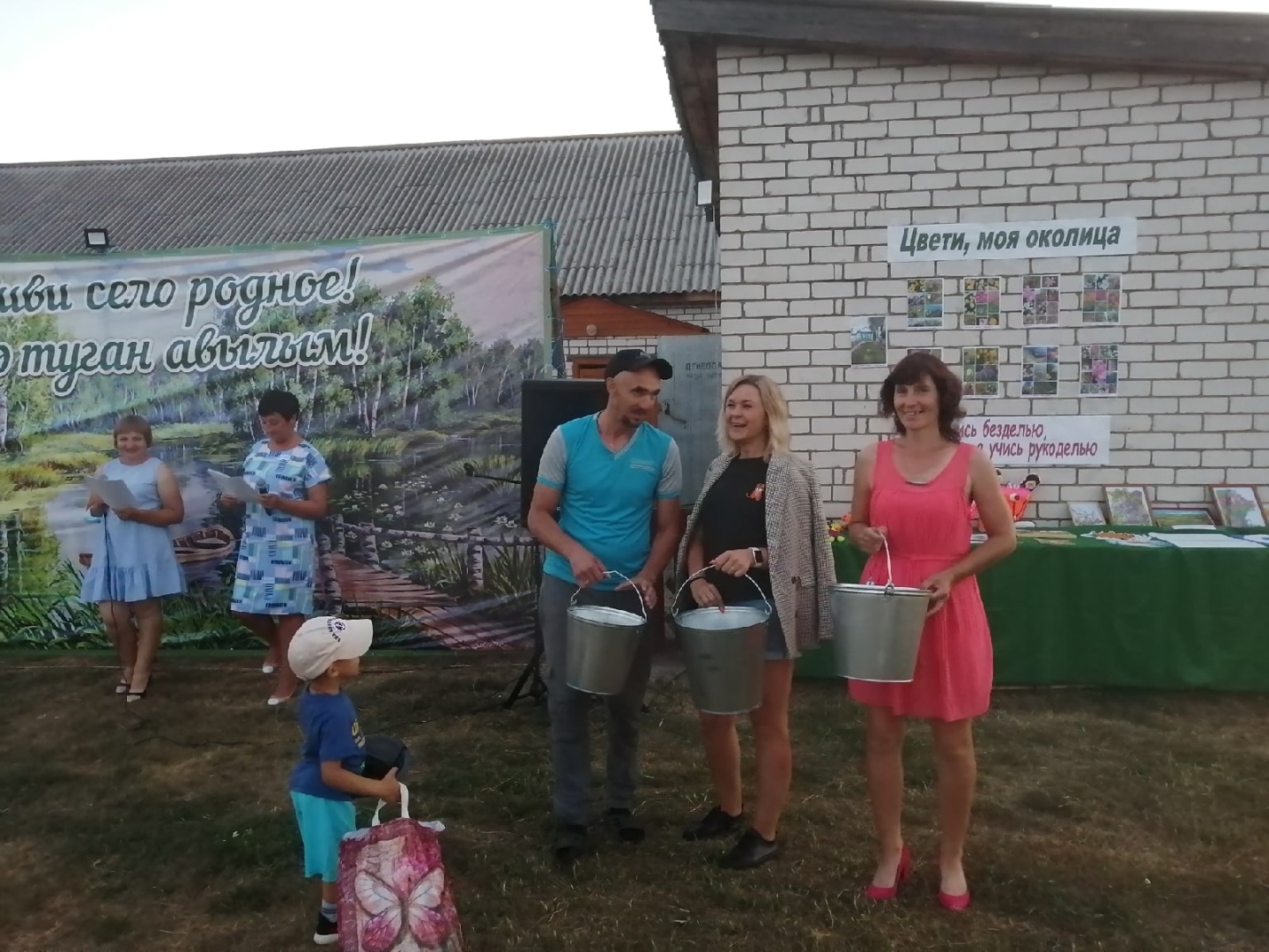 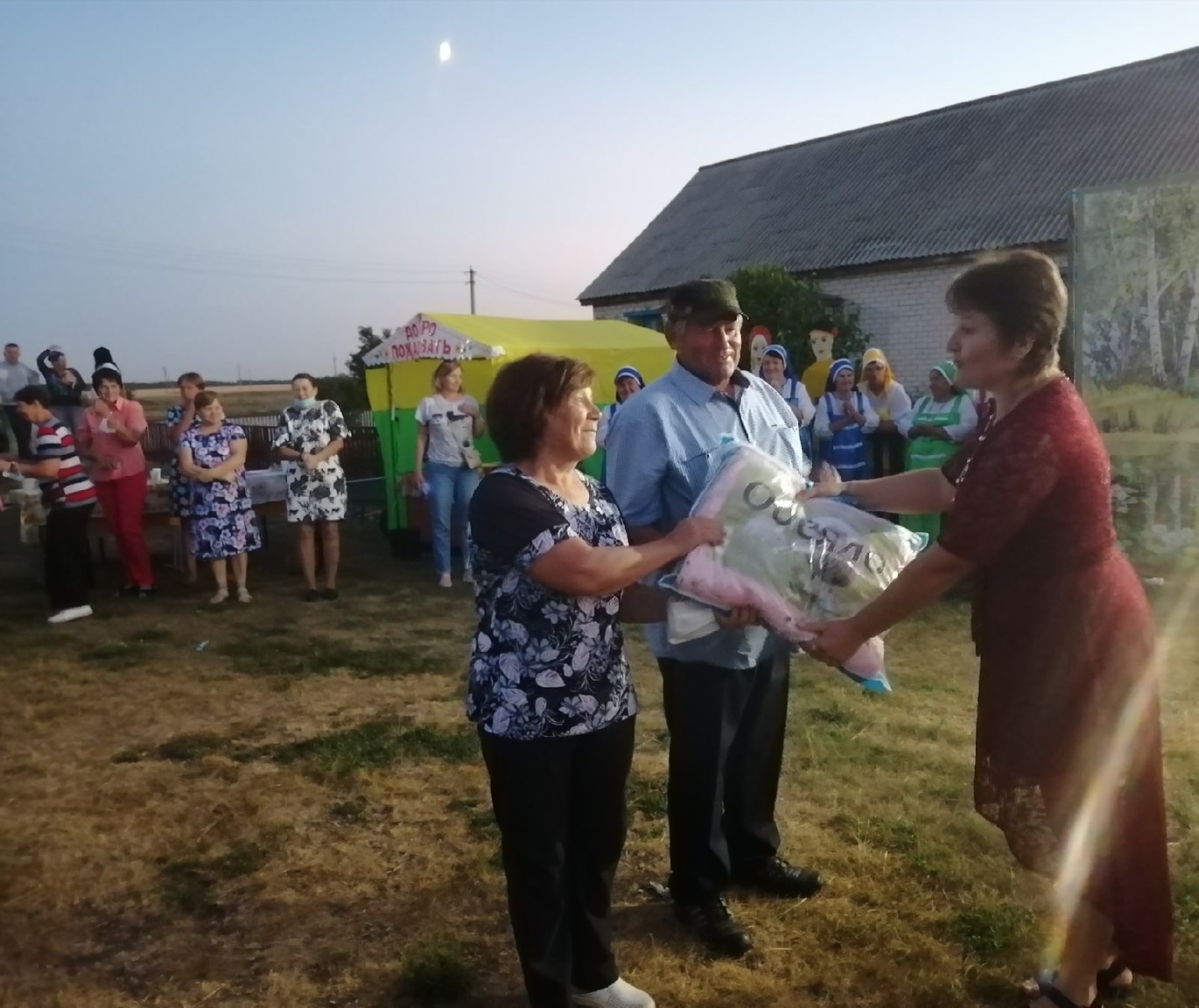 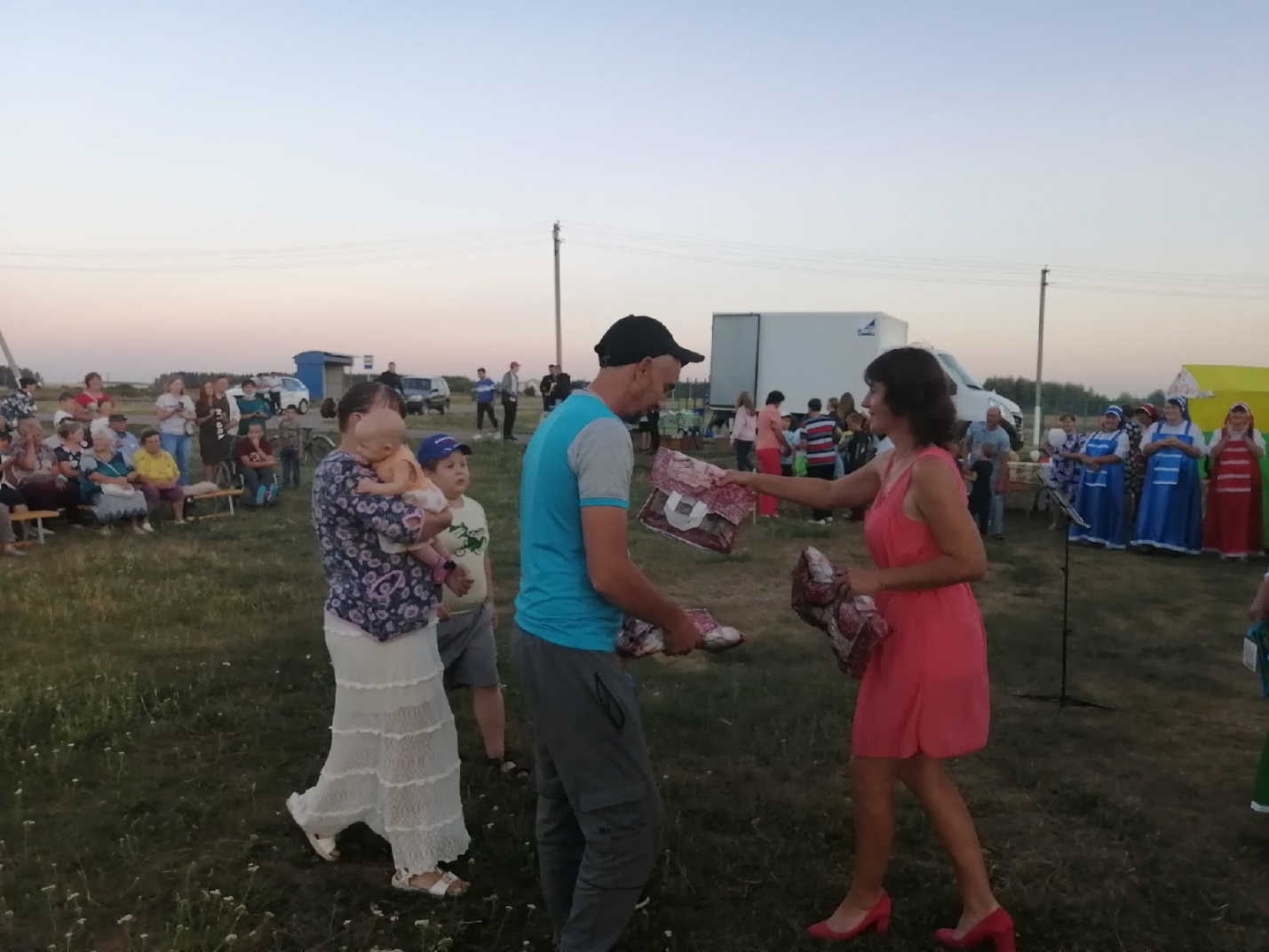 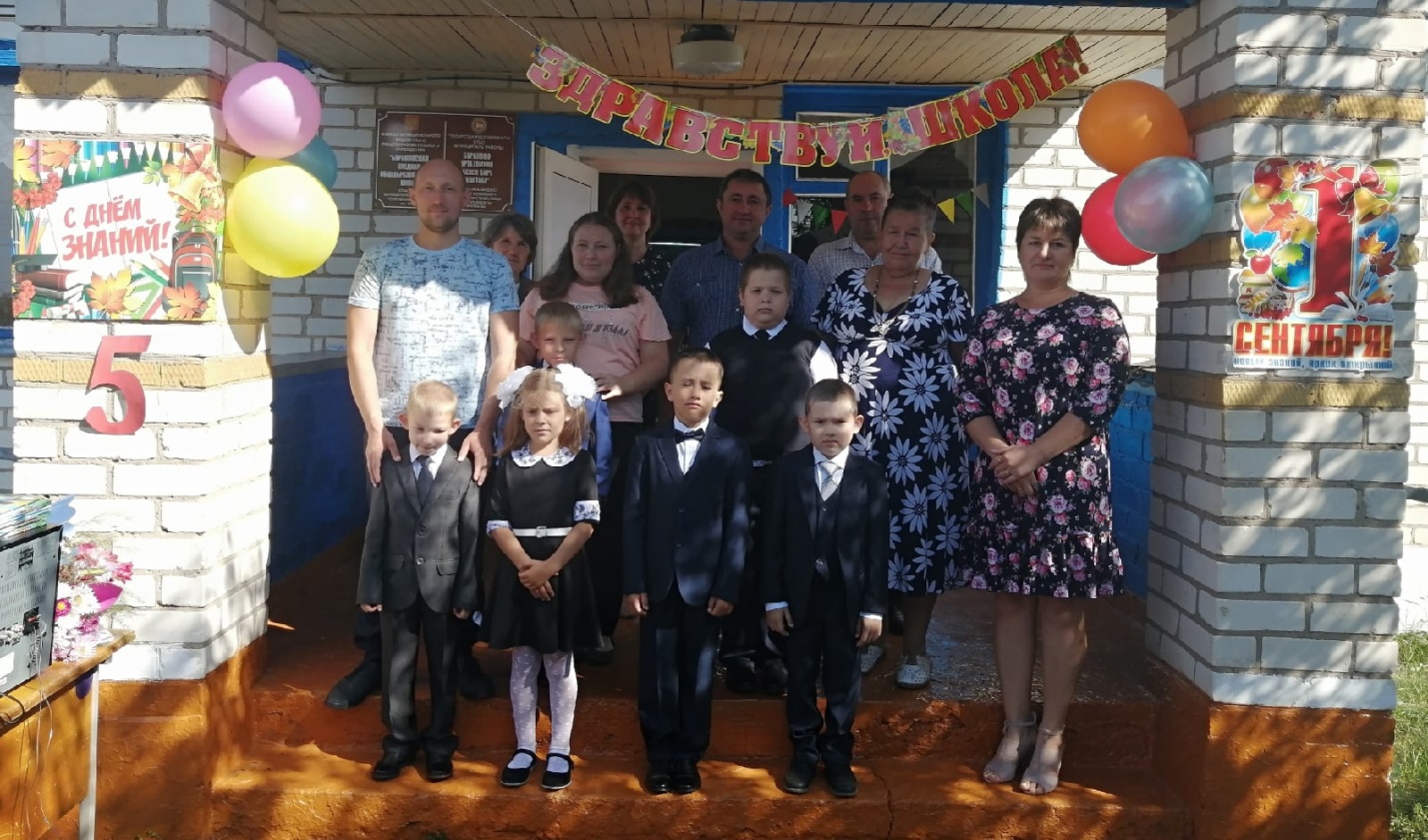 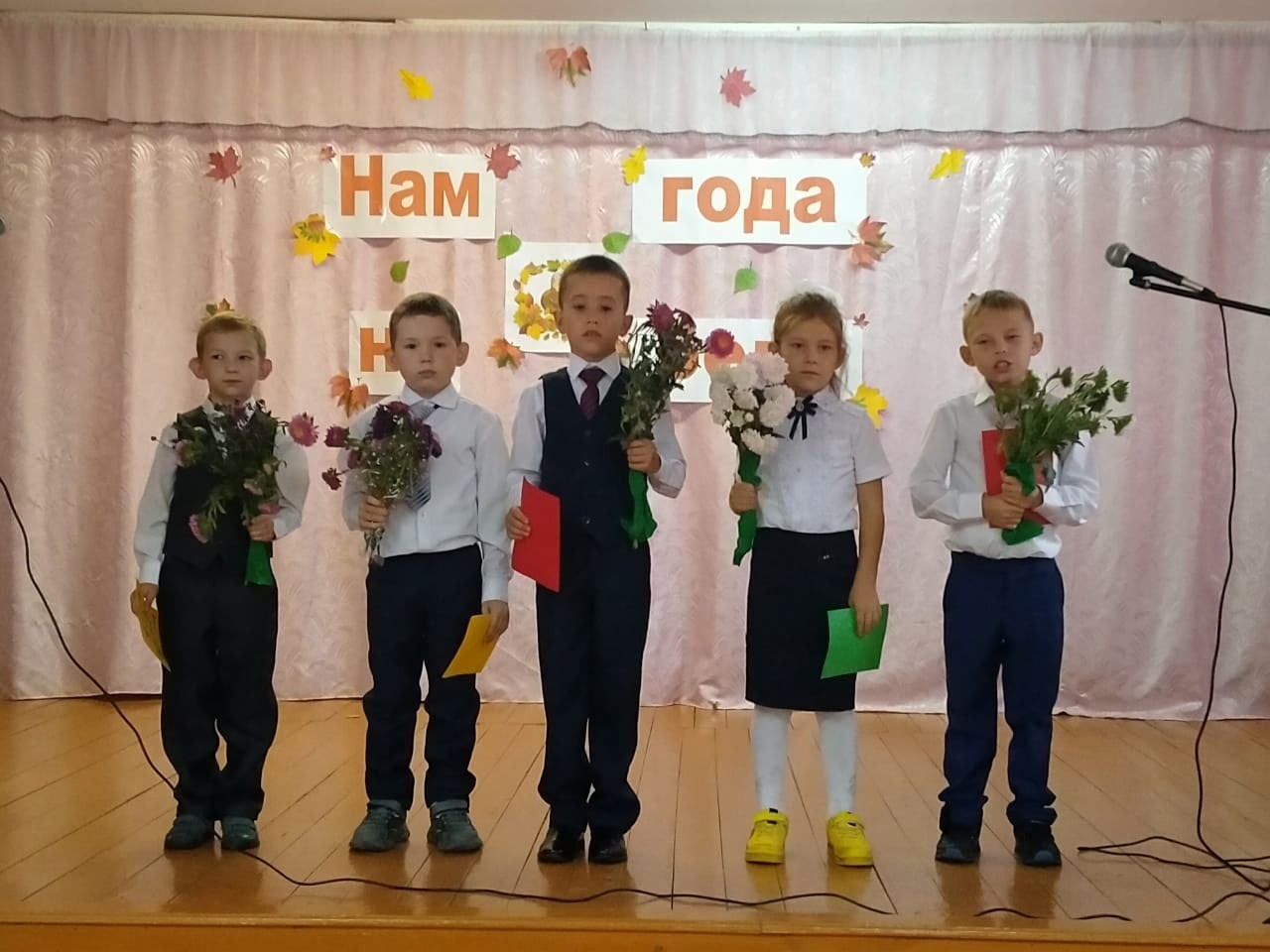 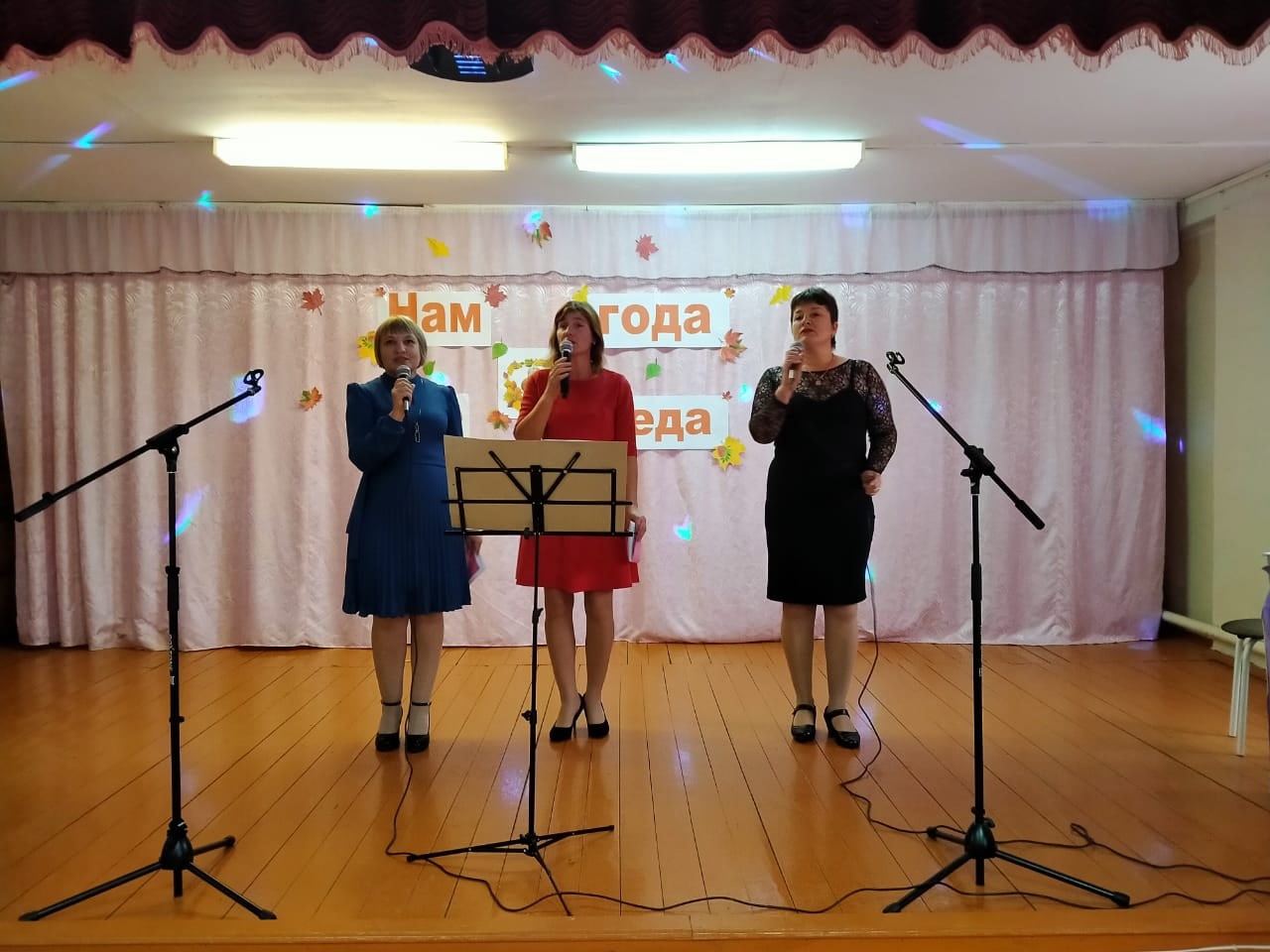 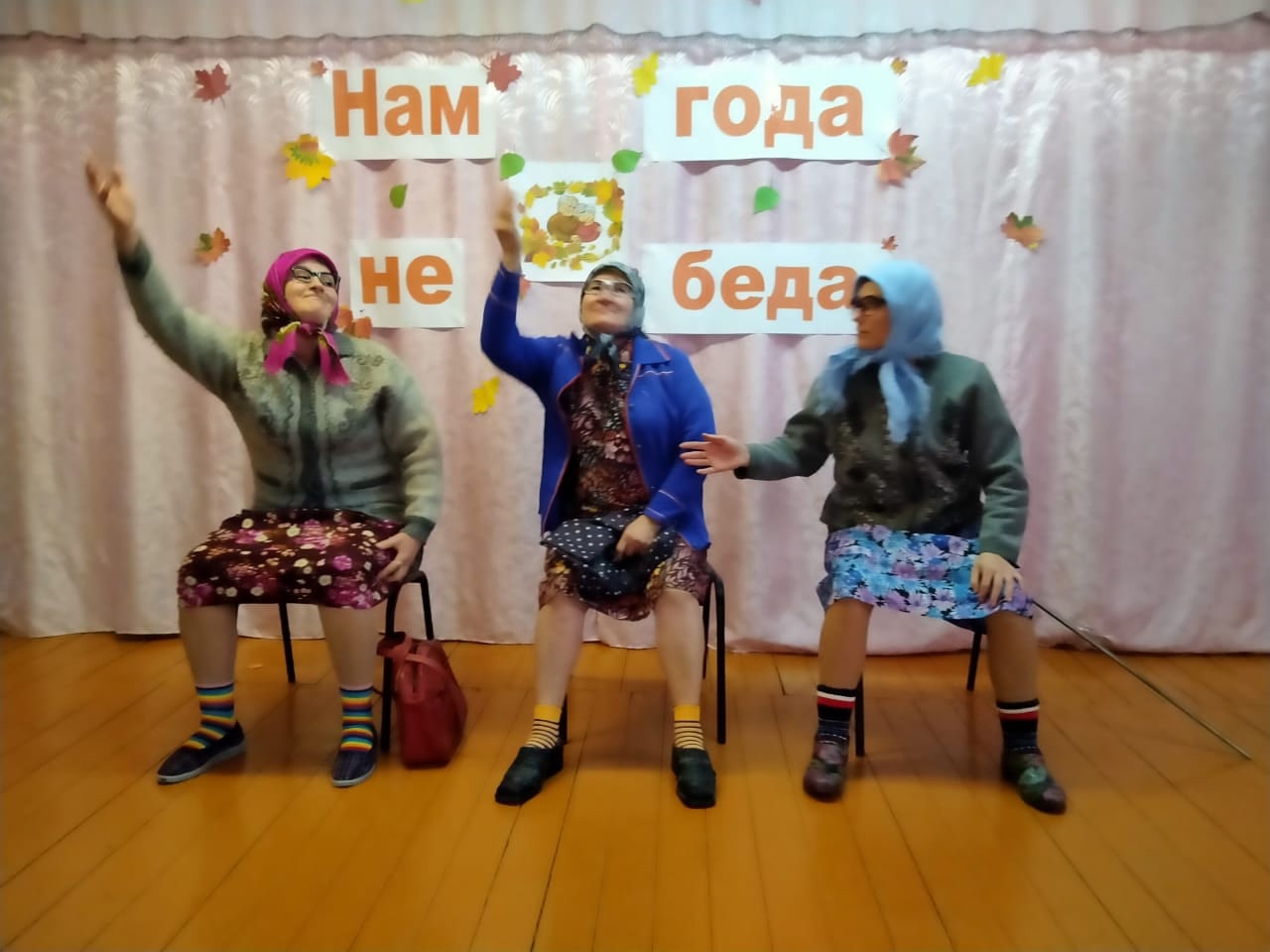 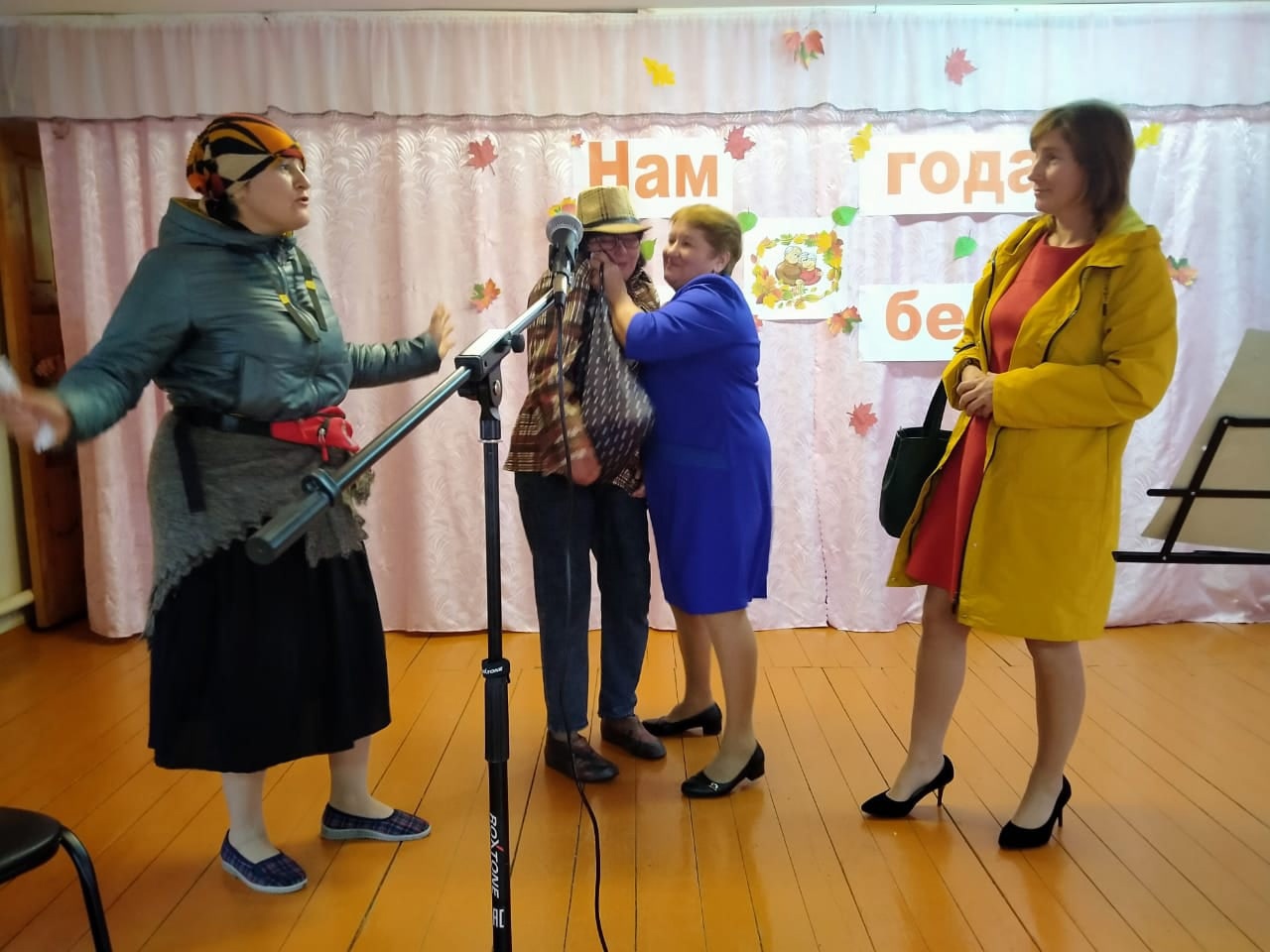 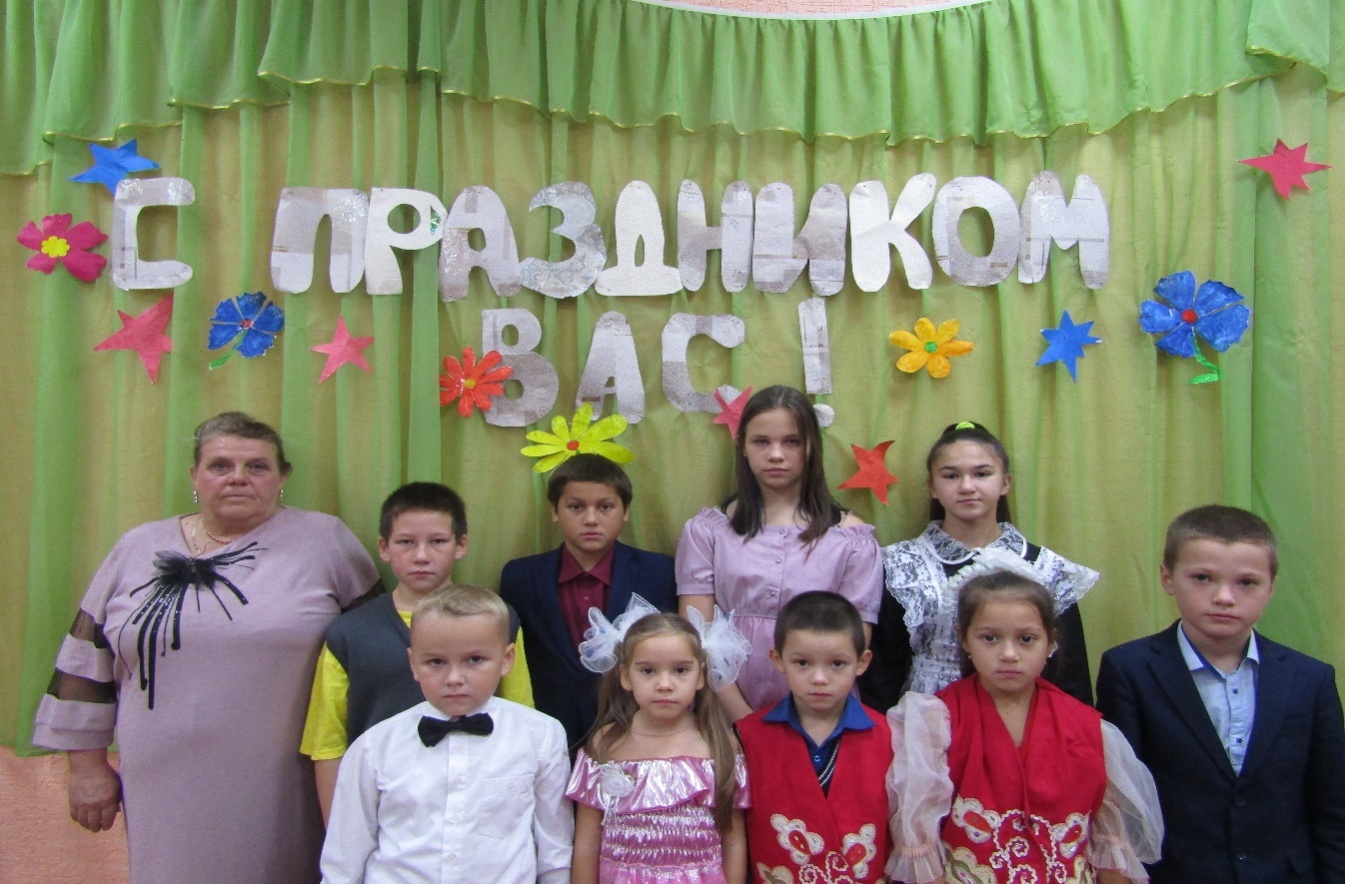 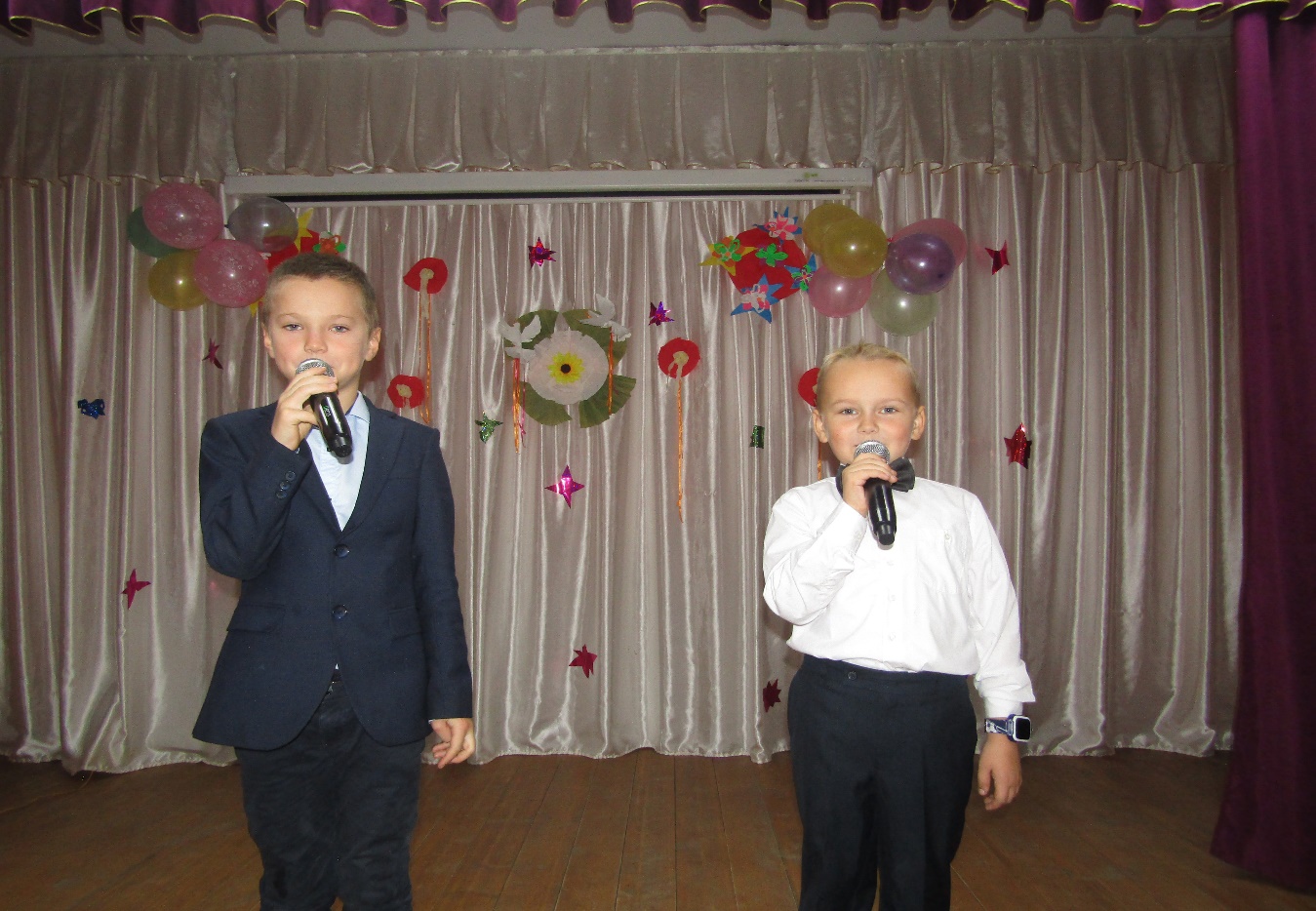 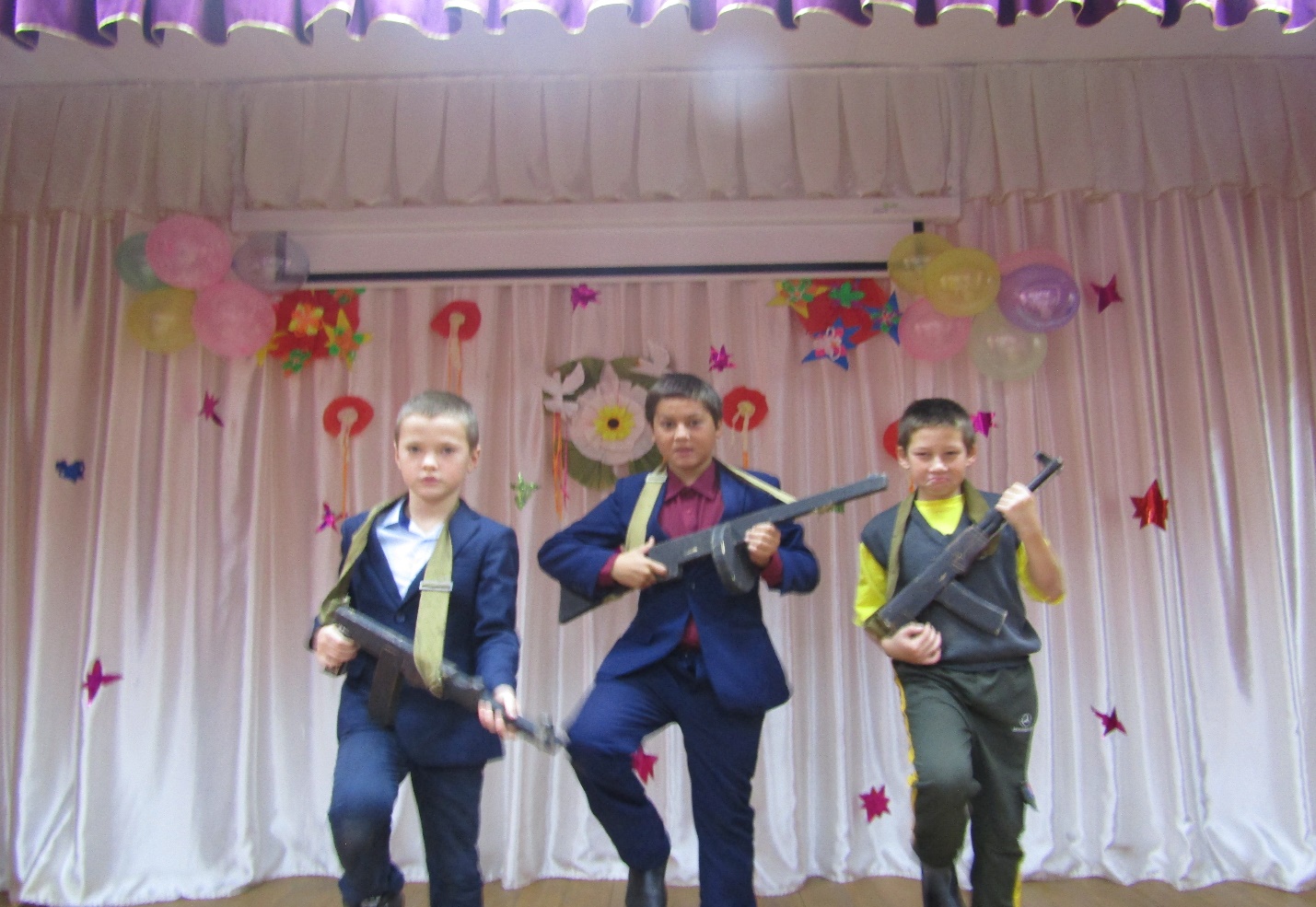 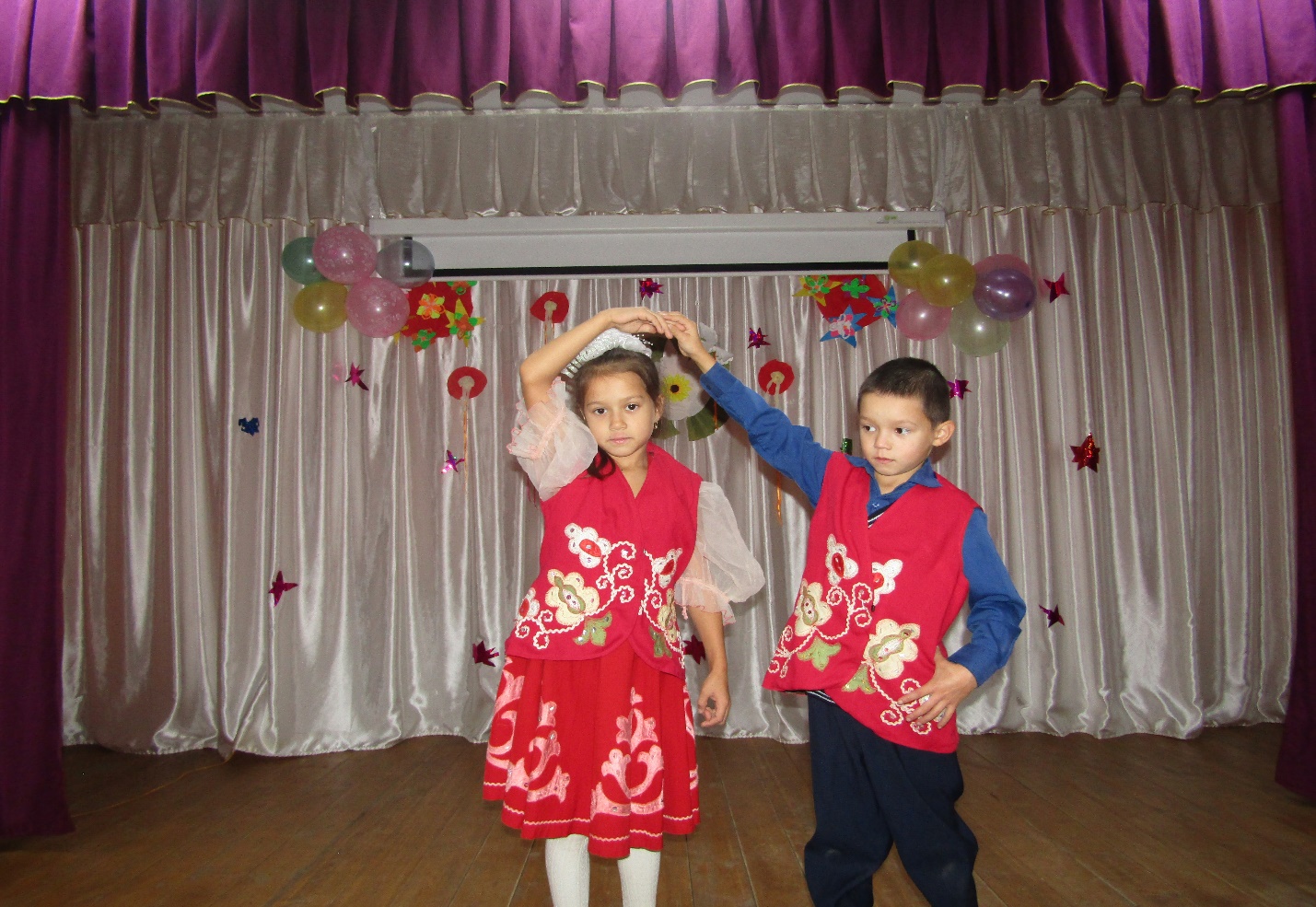 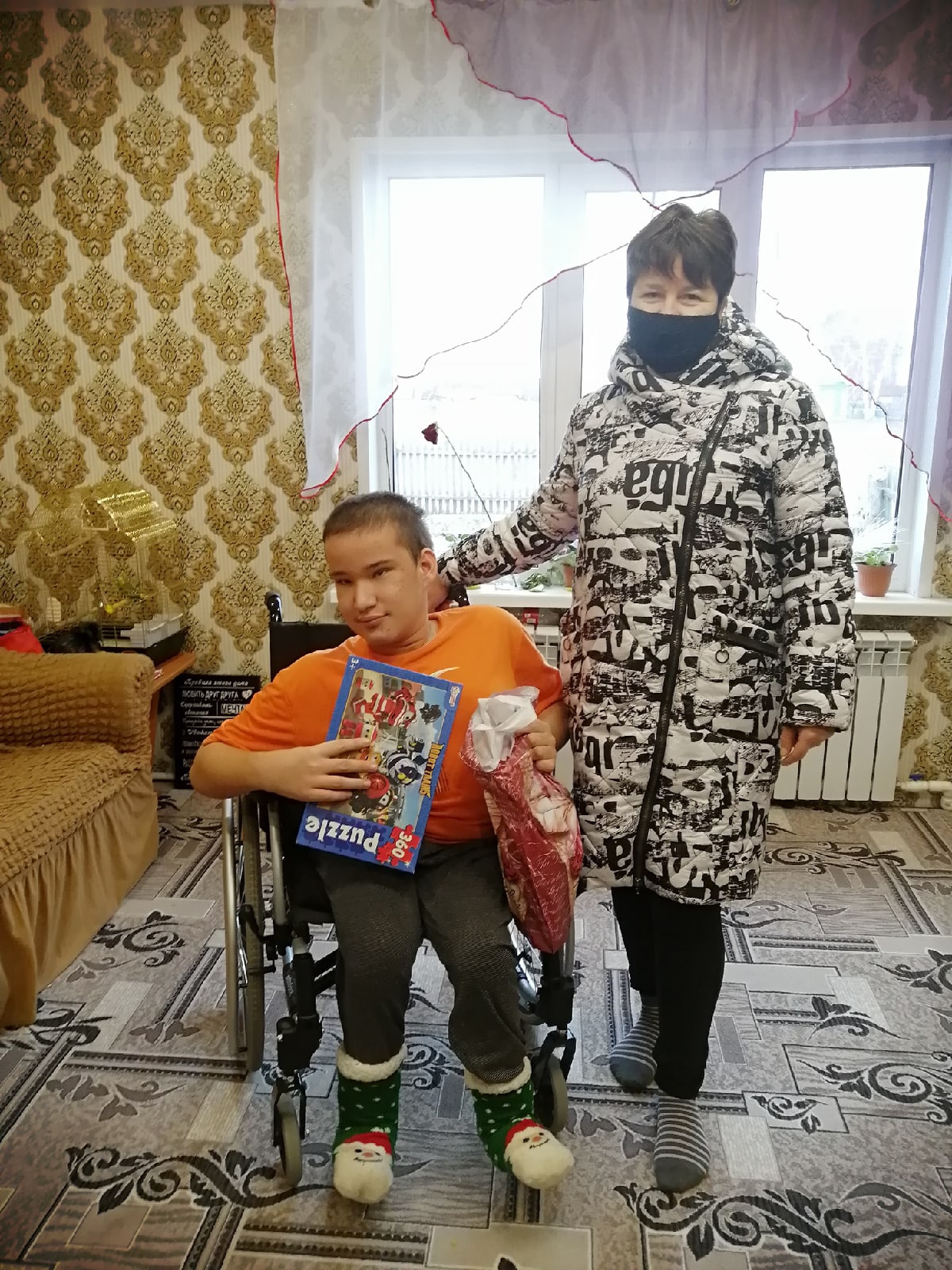 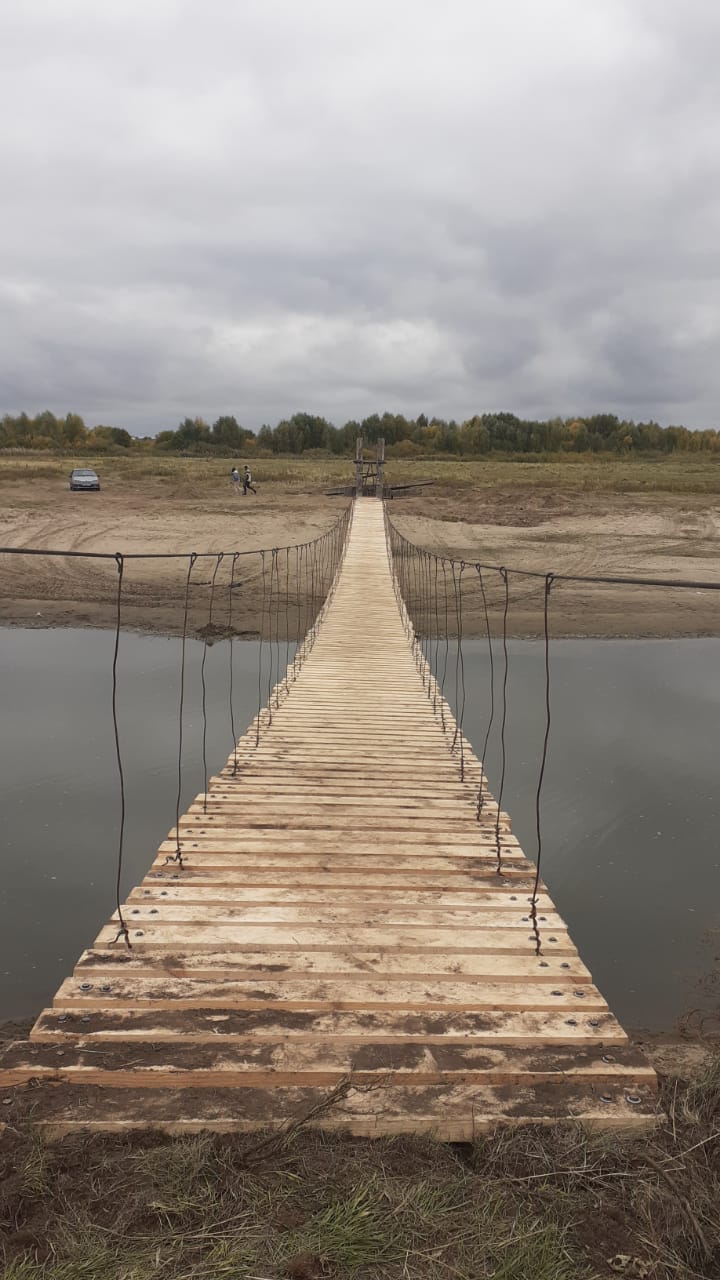 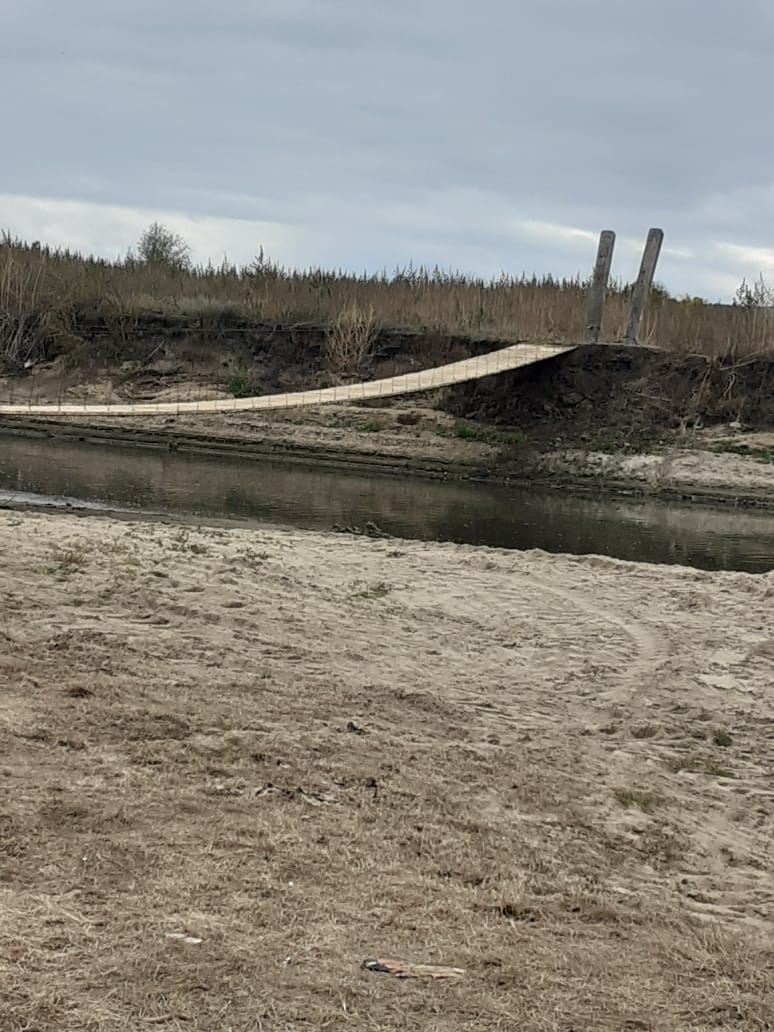 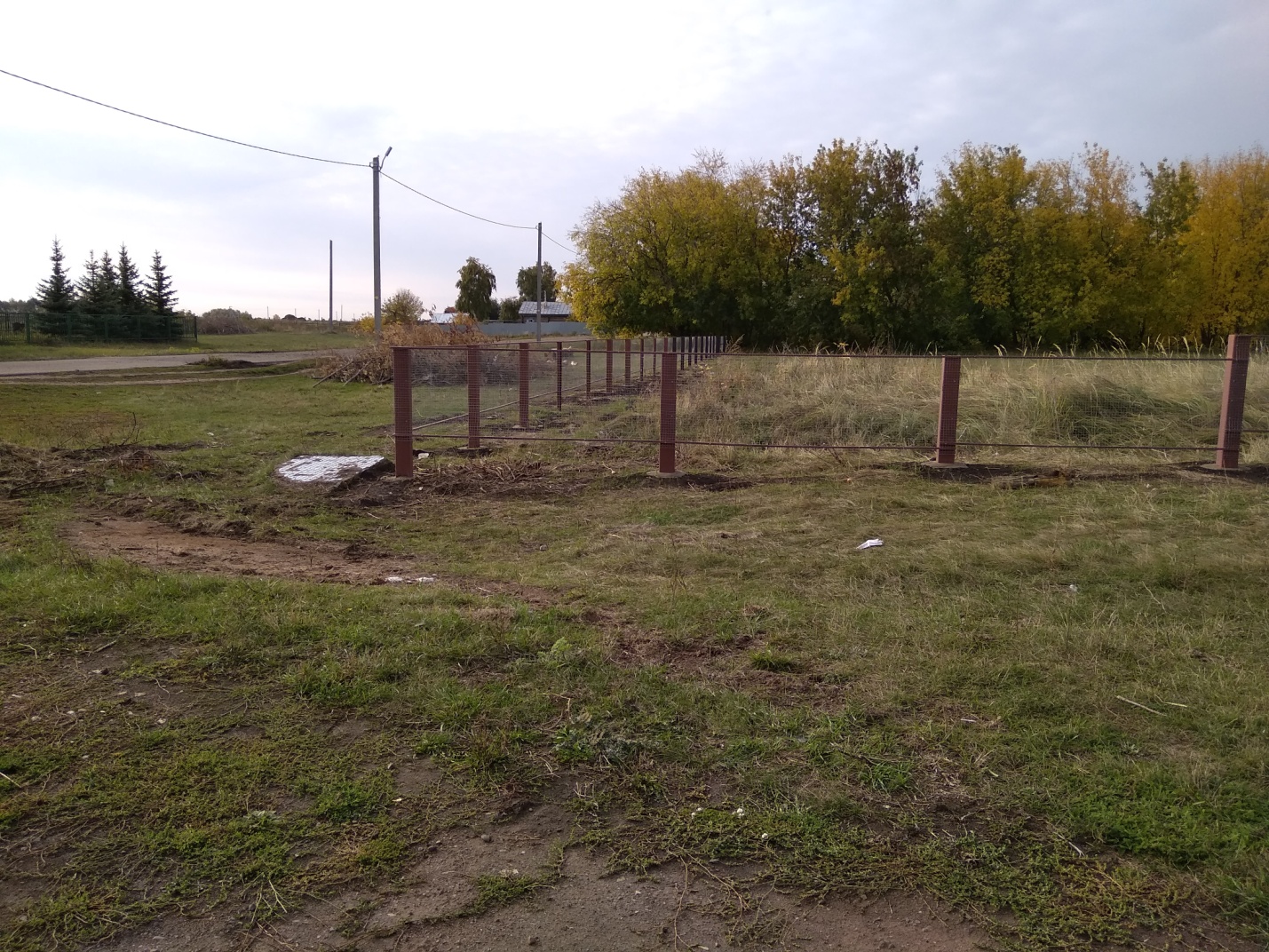 Собираемость налогов в поселении  тыс. руб.
Спасибо за внимание!